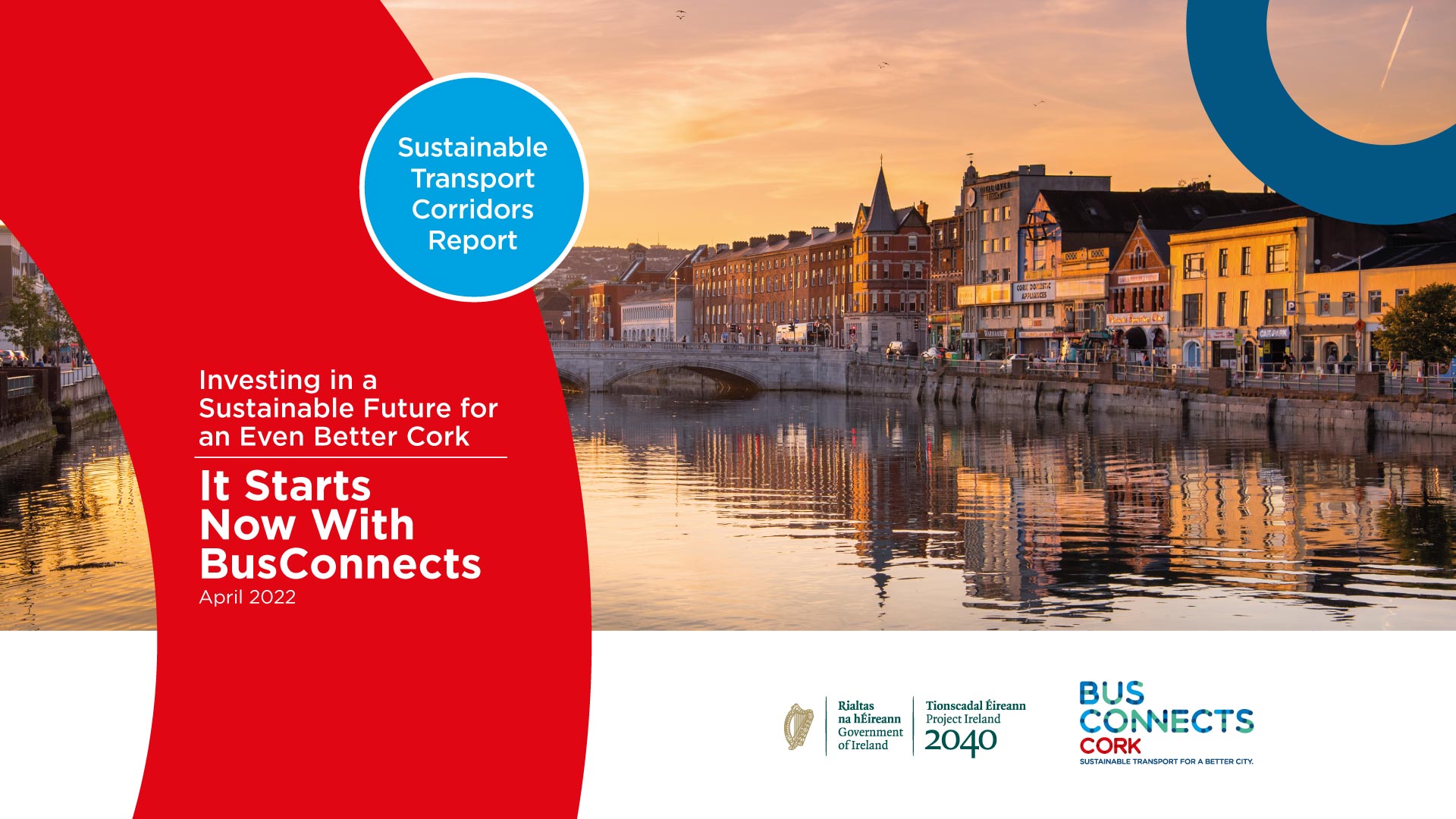 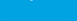 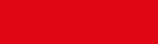 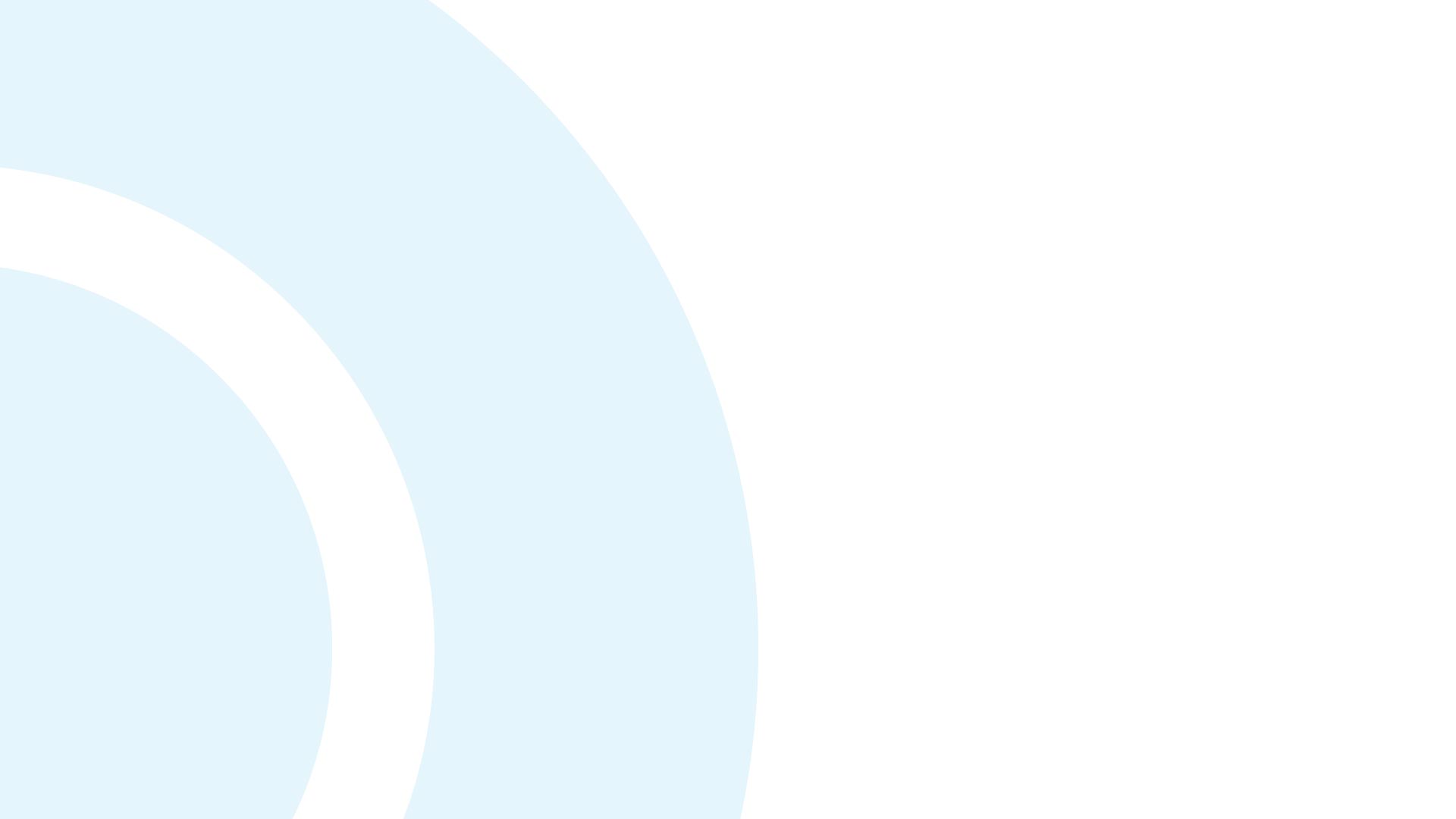 BusConnects Cork 
Sustainable Transport Corridors 
Third Public Consultation 

Community Forum – Friday 1st Dec 2023

     Sustainable Transport Corridor D – Hollyhill to City
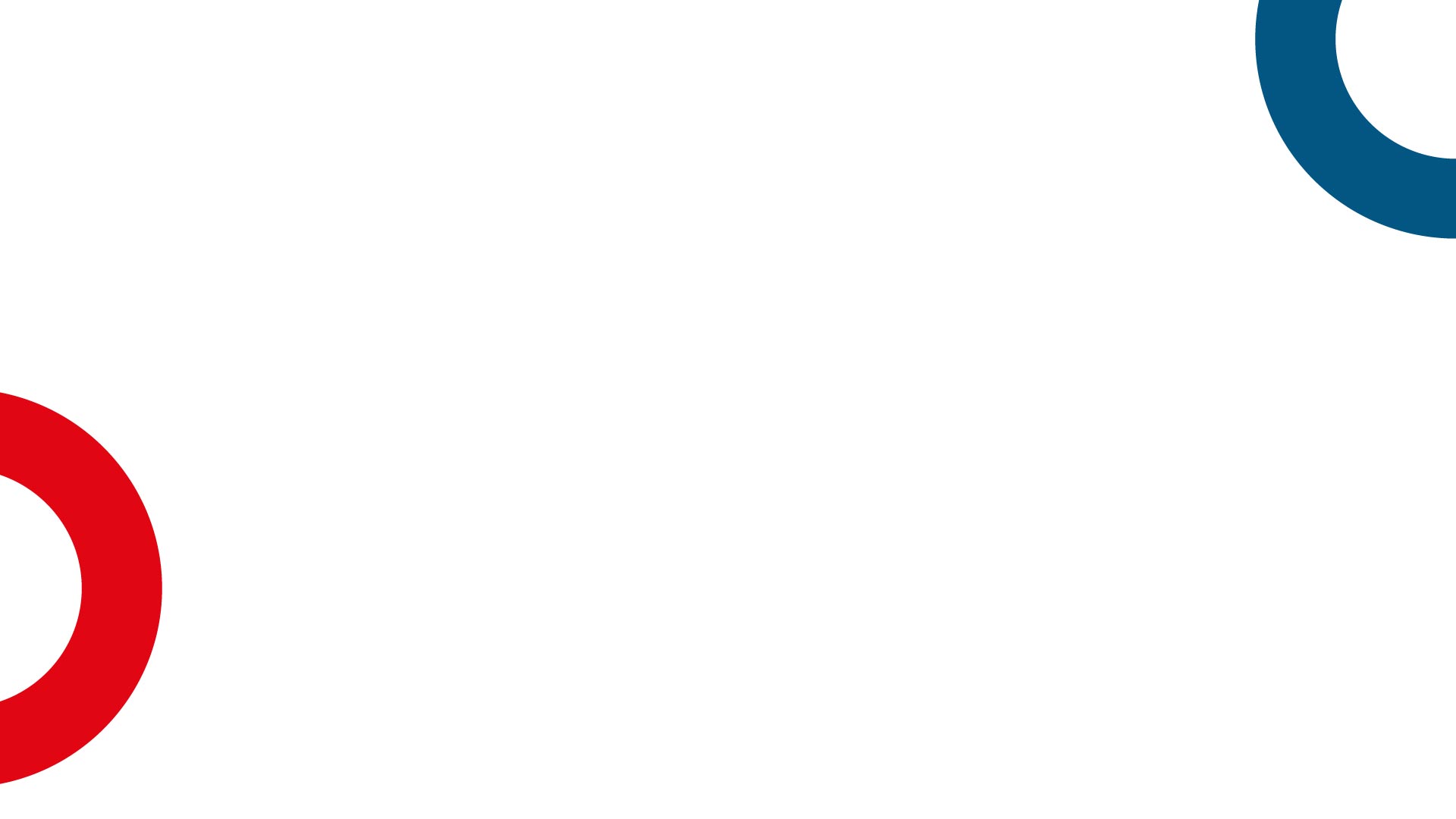 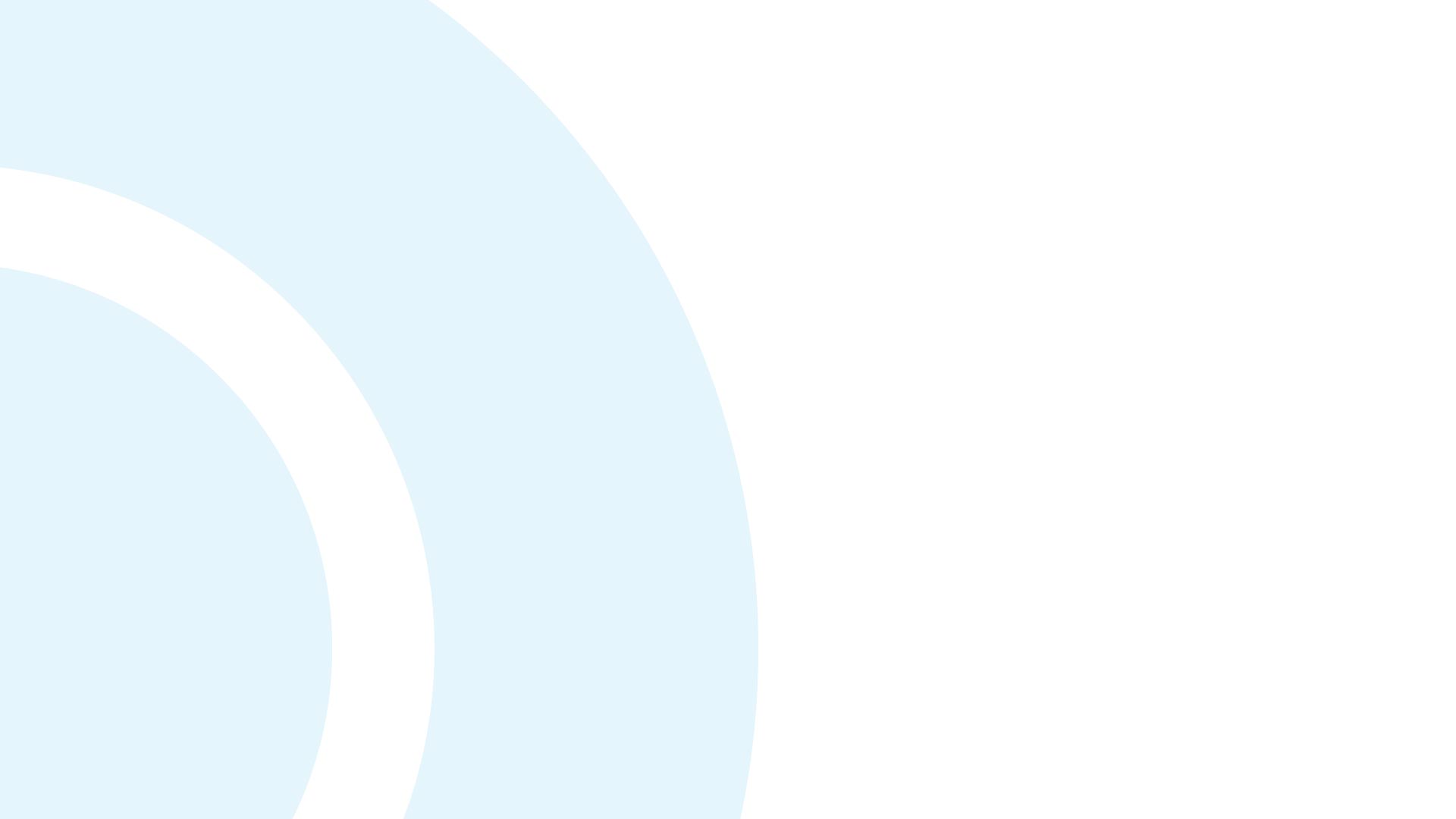 Introductions
Independent Chairperson		Simon Nugent 
NTA					Hugh Creegan, Deputy CEO
					Con Kehely, Head of 		 					BusConnects Regional Cities 
         				 	Terry Brennan, Senior    							Communications Manager
Jacobs                                                       Stuart Nicol, Director
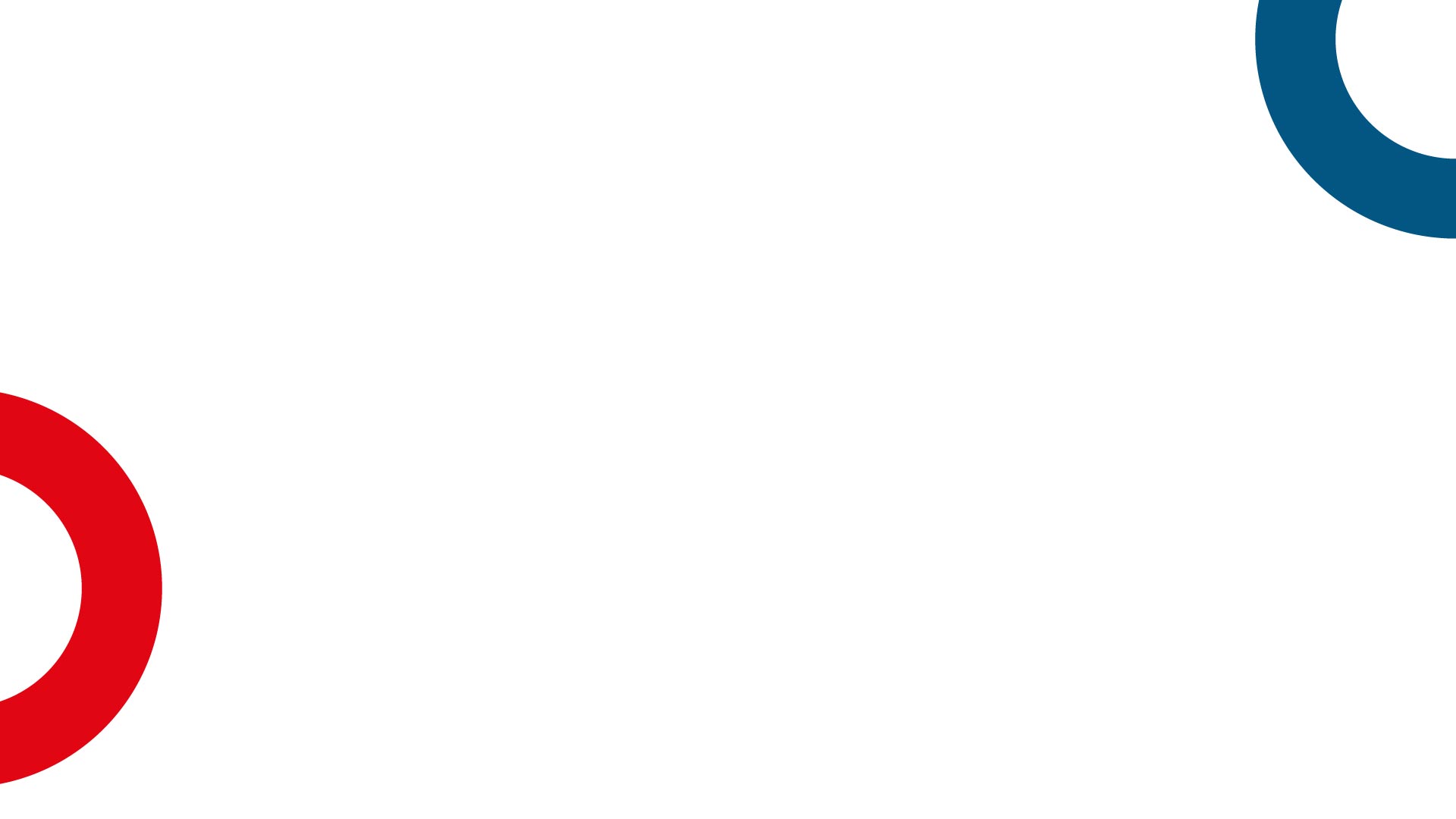 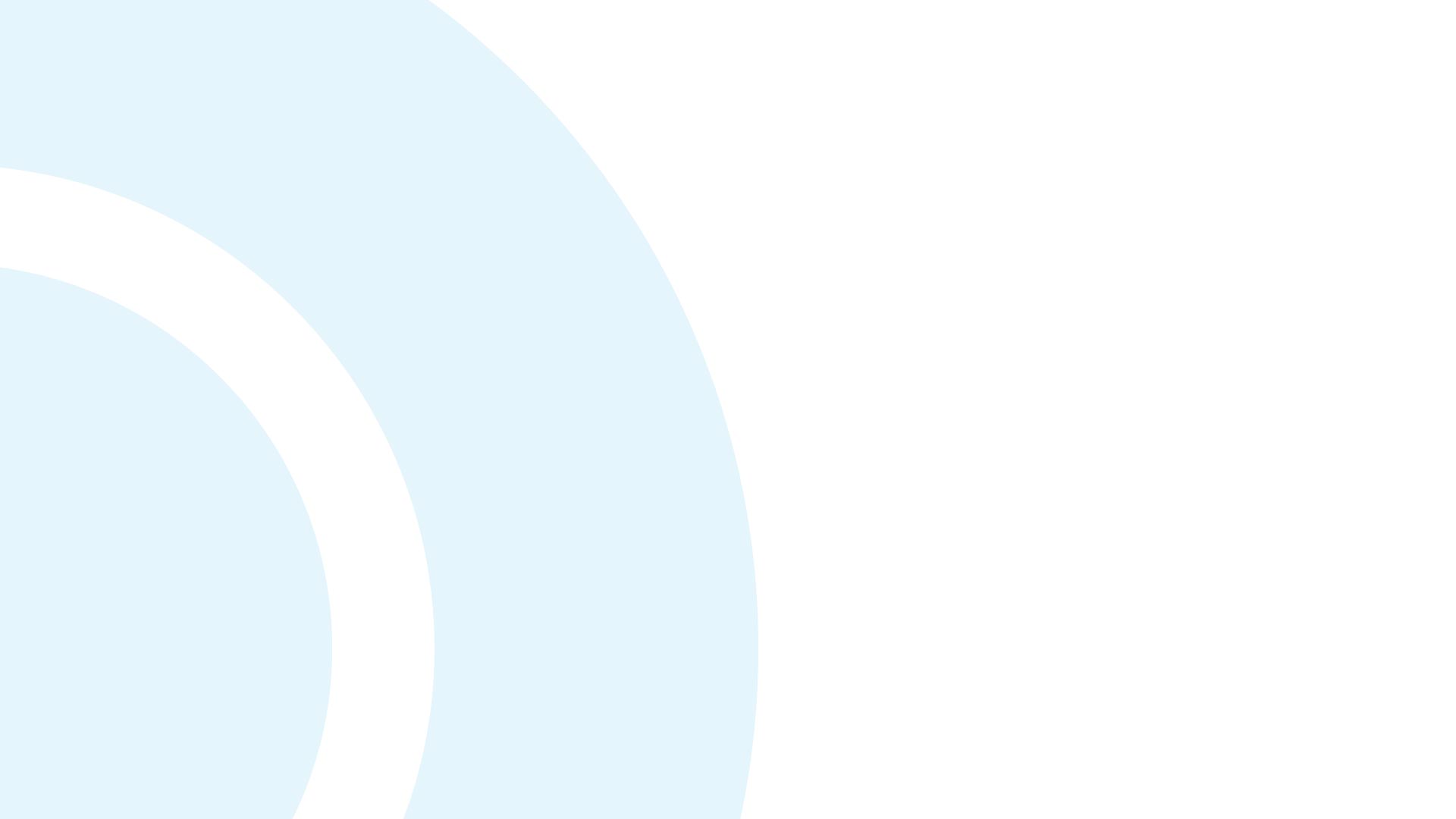 Running of Meeting
We will endeavor to finish the meeting on time
Please turn mobile phones to silent or off
Chairperson will call on contributors in turn 
State your name and the name of the group you represent
To allow maximum participation, please keep contributions short
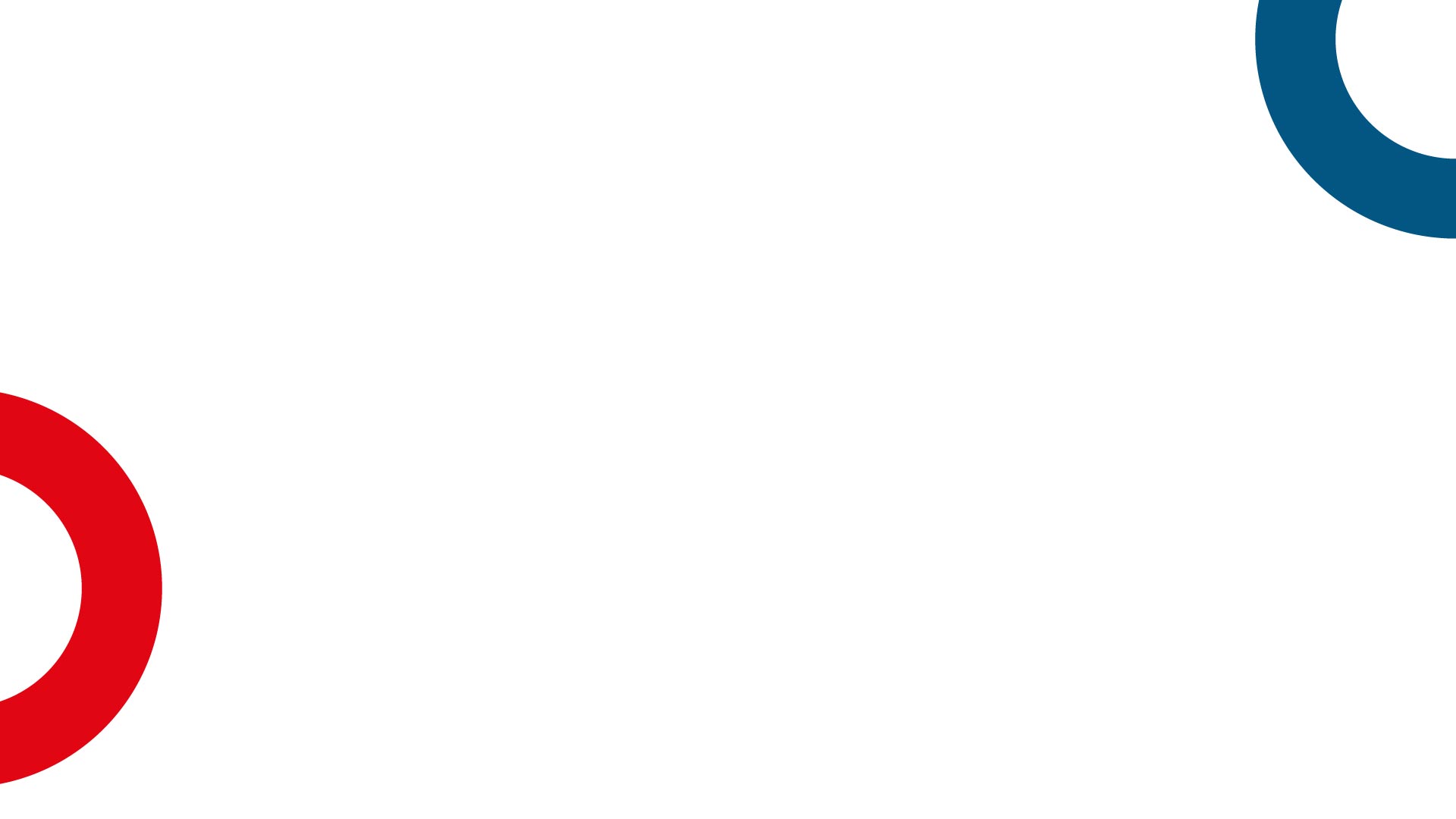 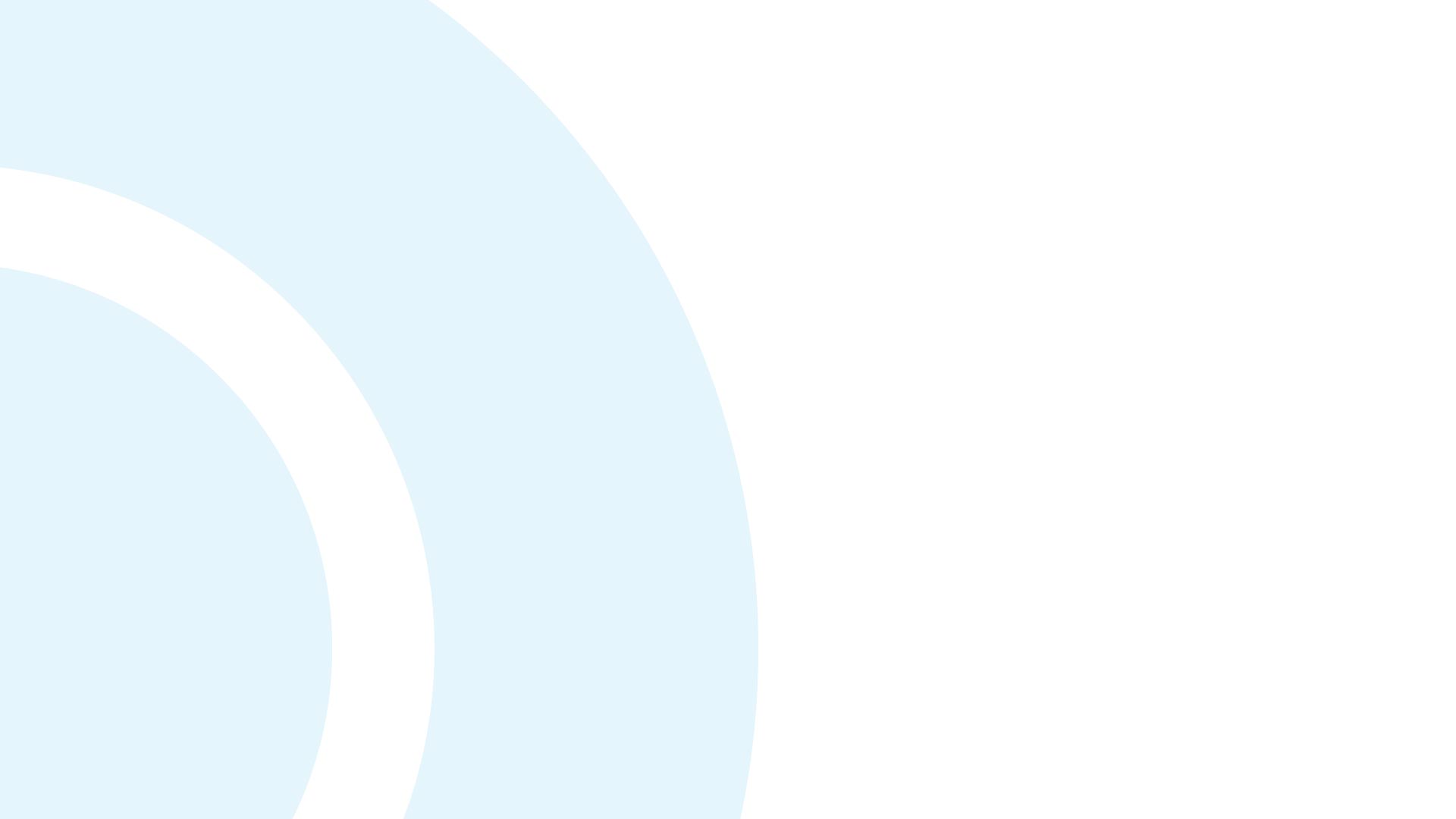 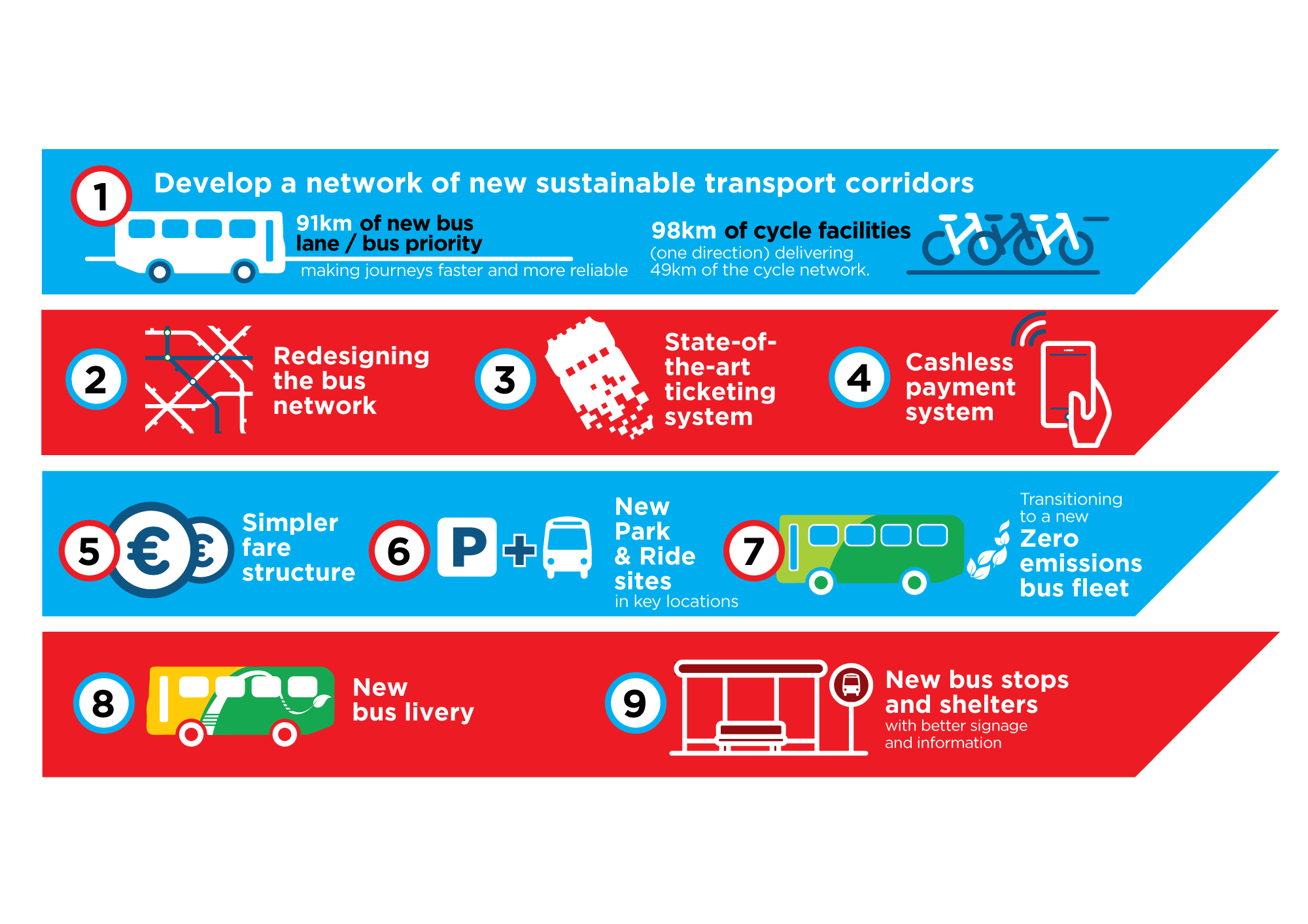 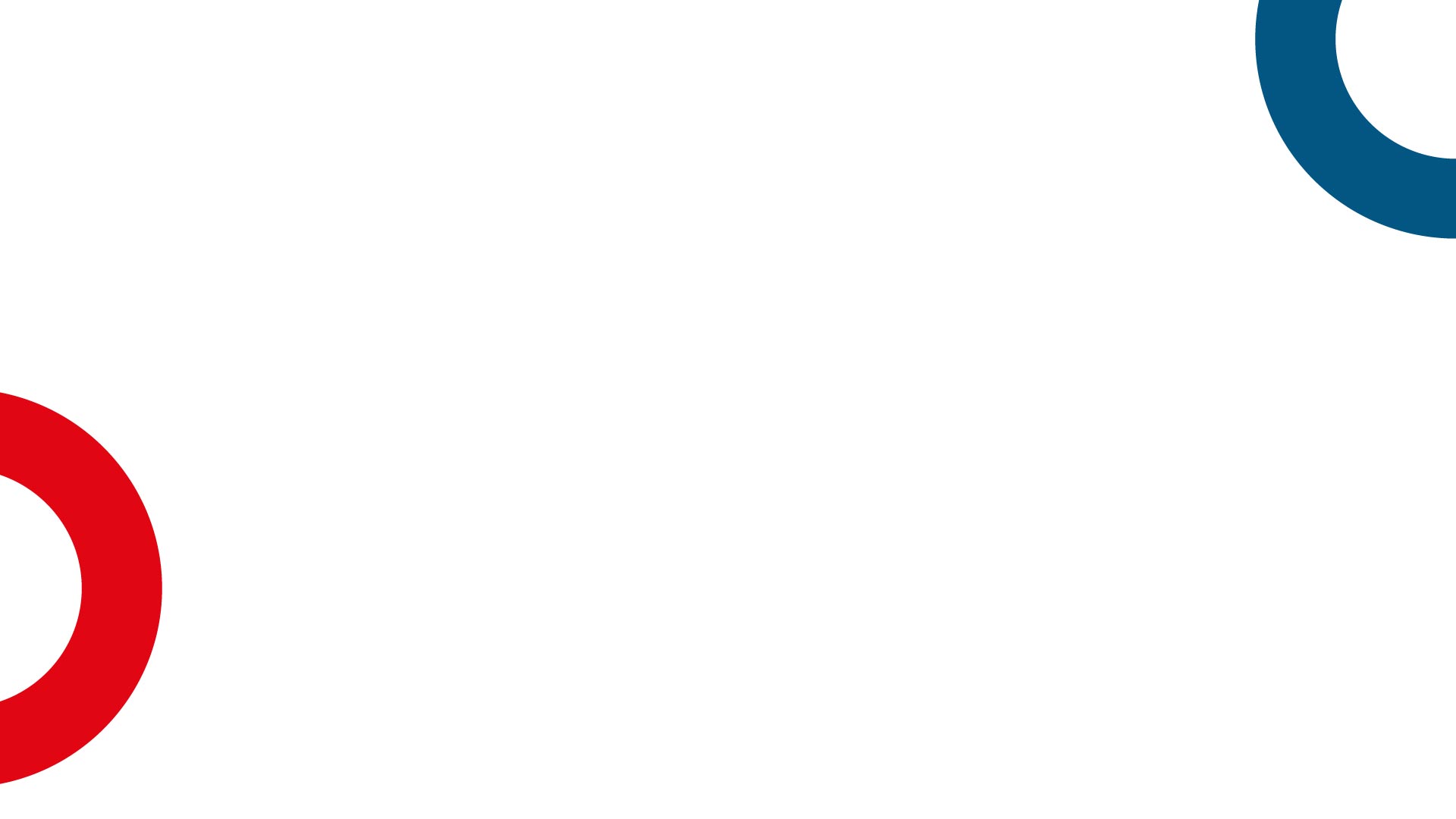 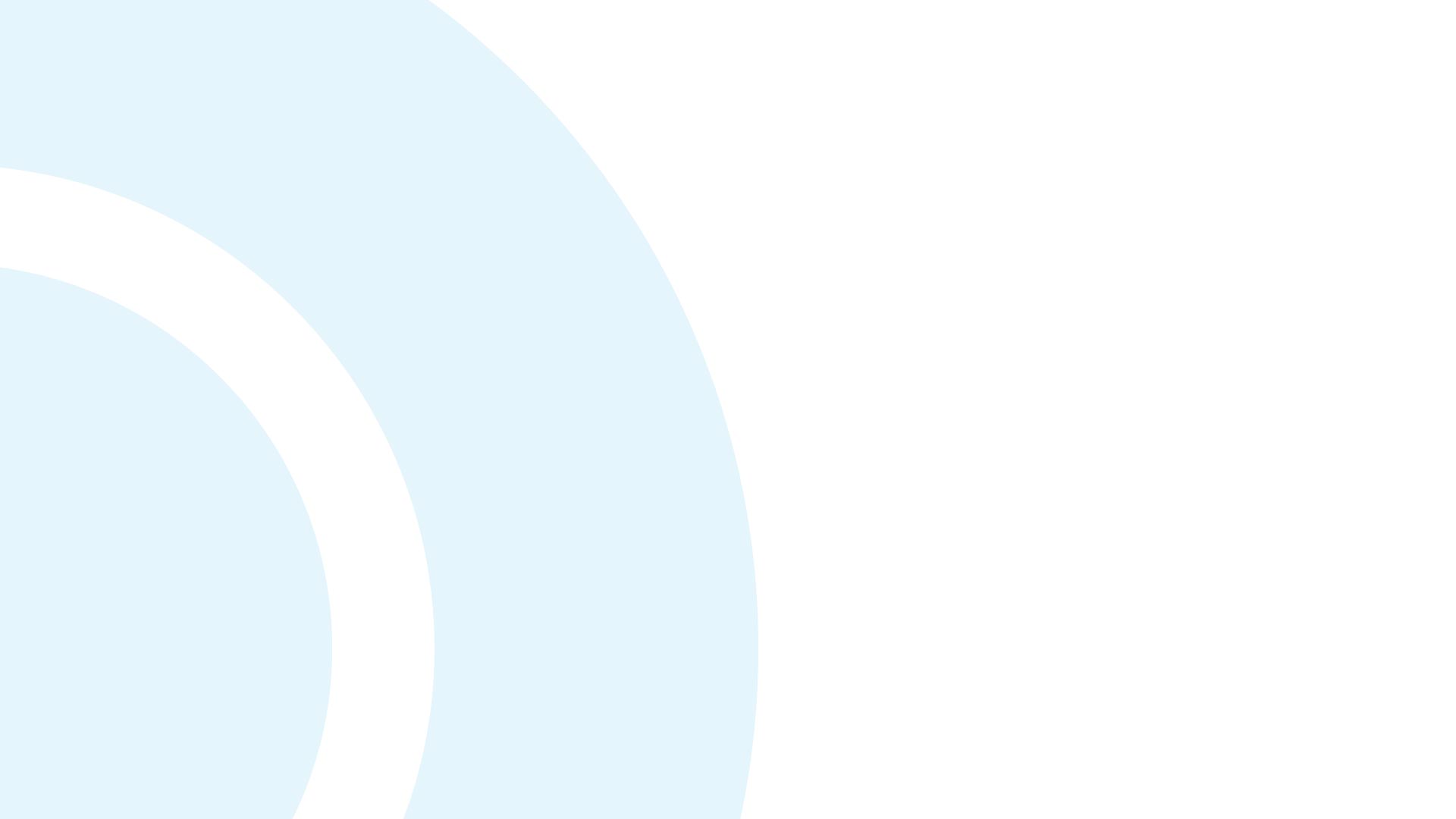 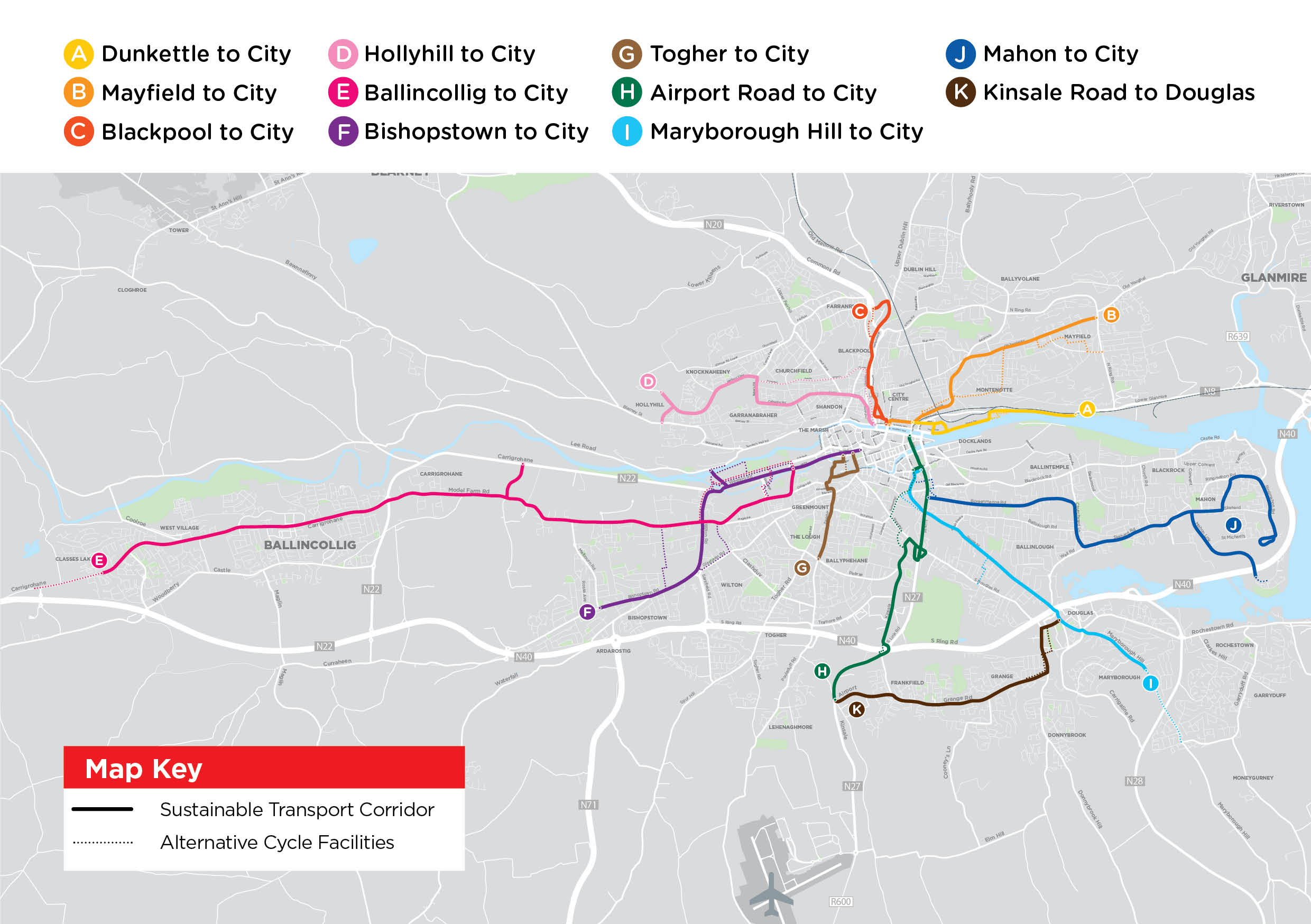 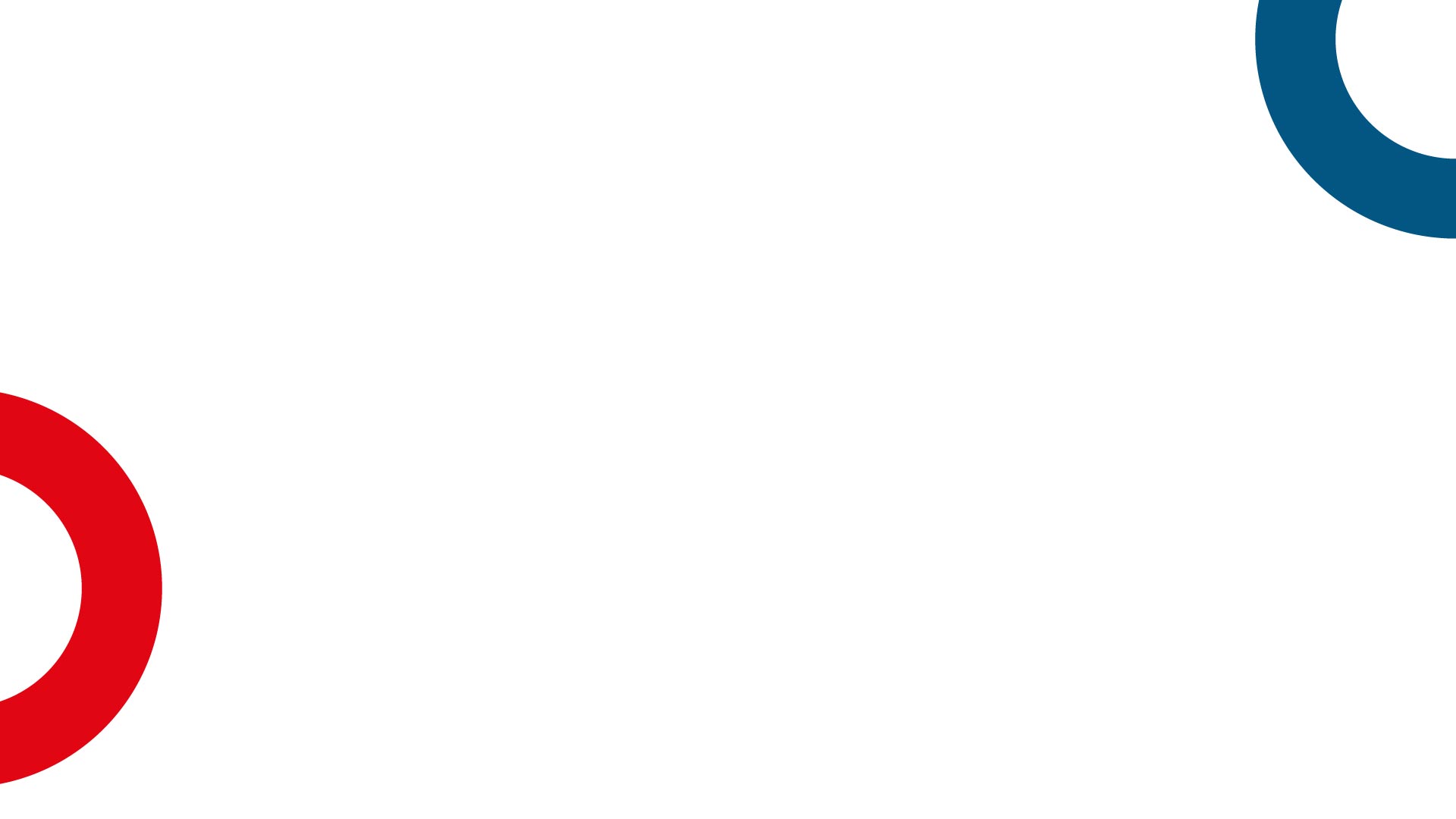 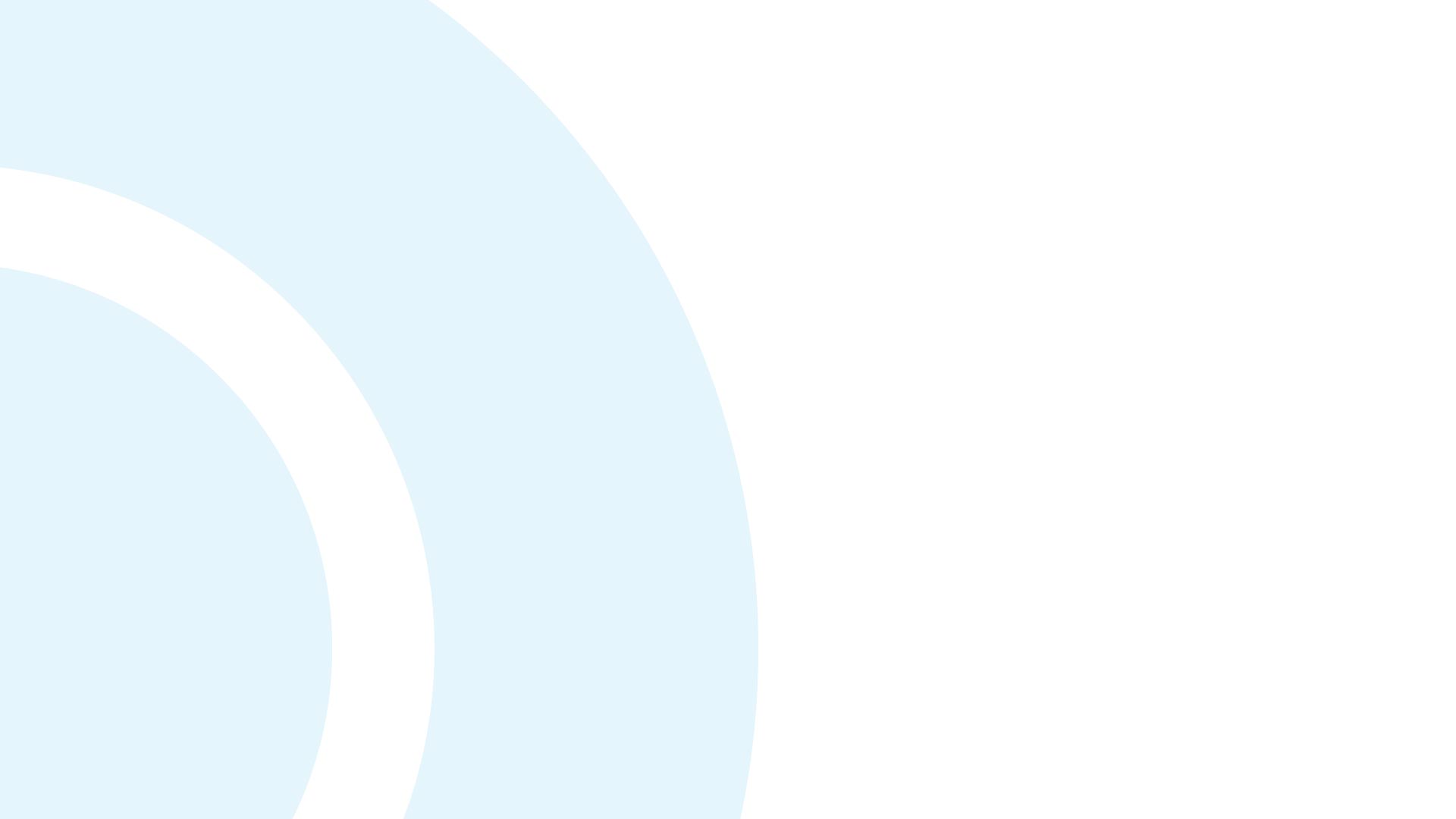 STC D Hollyhill to City:
Overview of Preferred Route
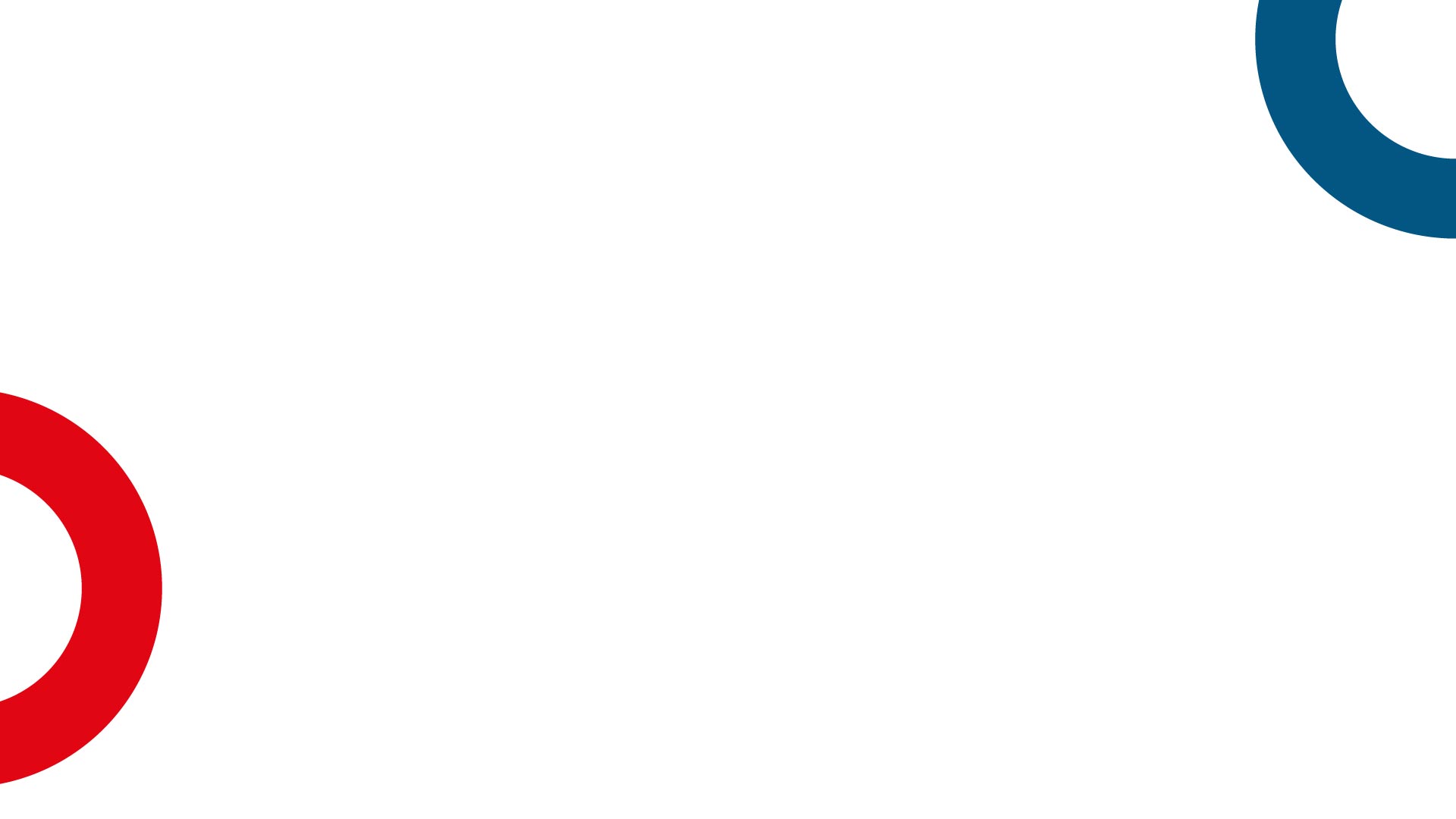 Sustainable Transport Corridor D - Hollyhill to City
Bus Priority:
Dedicated bus lanes on Tadhg Barry Road, Harbour View Road and Baker’s Road as far as the junction with St. Mary’s Health Campus.

Cathedral Road, Cathedral Street, Roman Street, Upper John Street, John Redmond Street and Mulgrave Road are physically constrained. A series of bus priority traffic signals at key junctions and a bus gate proposed along this section.
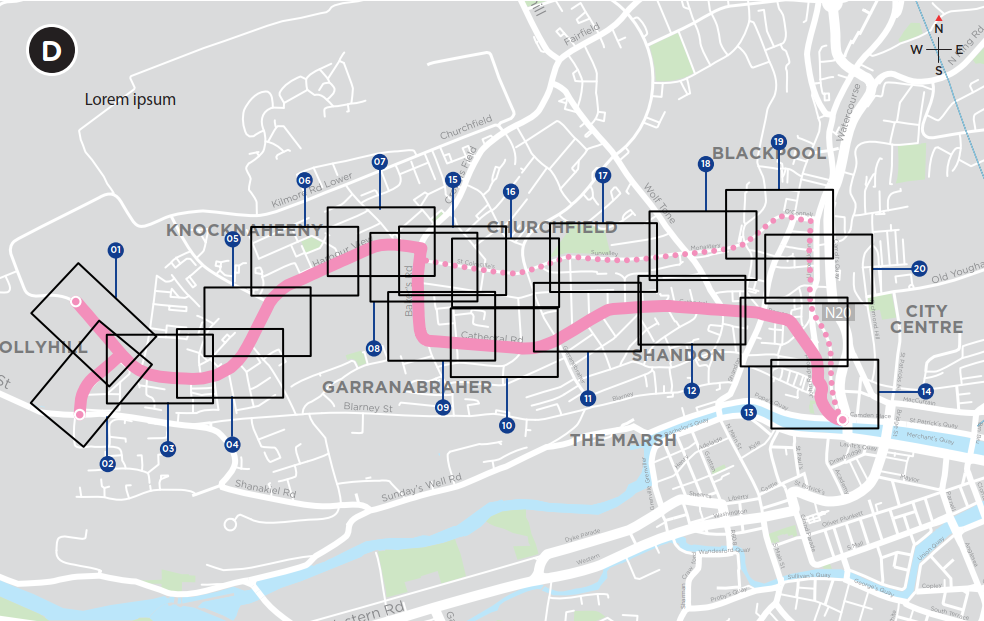 Sustainable Transport Corridor D - Hollyhill to City
Cycle Facilities:
Dedicated cycle tracks on Tadhg Barry Road, Harbour View Road and Baker’s Road as far as the junction of Baker’s Road and St. Colmcille’s Road. 

Dedicated cycle tracks are provided on St. Colmcille’s Road, Sunvalley Drive, North Monastery Road and O’Connell Street as far as the junction of O’Connell Street and Watercourse Road.
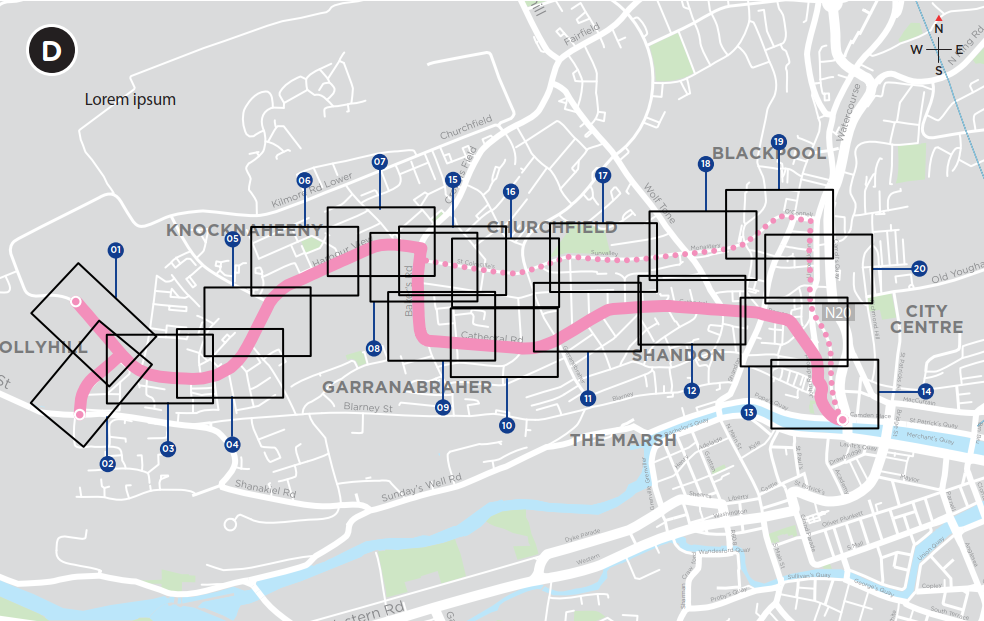 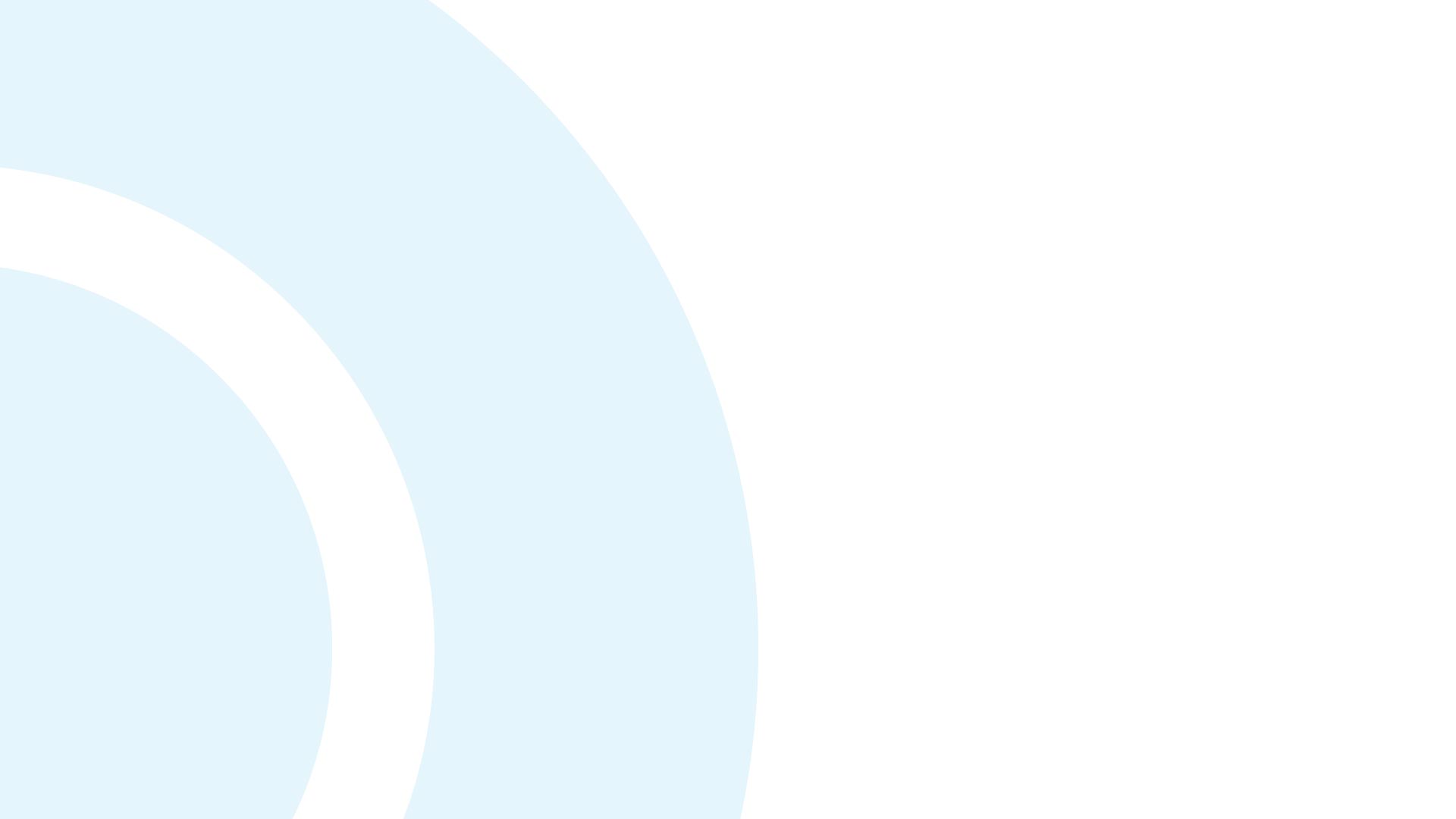 STC D Hollyhill to City:
Key Changes from Preferred Route Published in March 2023
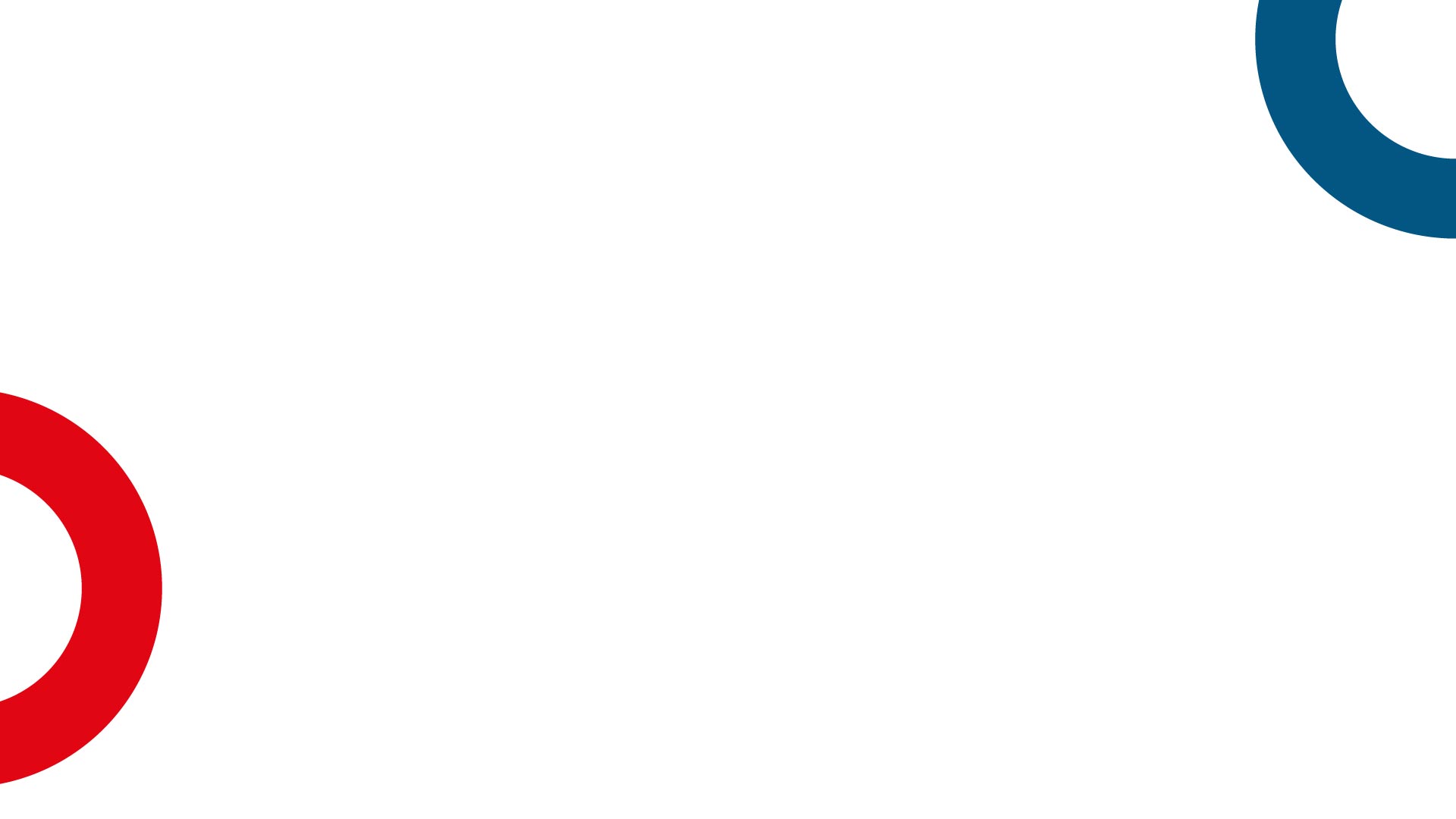 Sustainable Transport Corridor D - Hollyhill to City
Key Changes:

Updated layout at Harbour View Road & Baker’s Road junction 
Bus gate removed from Wolfe Tone Street and now proposing traffic restriction at Shandon Street junction
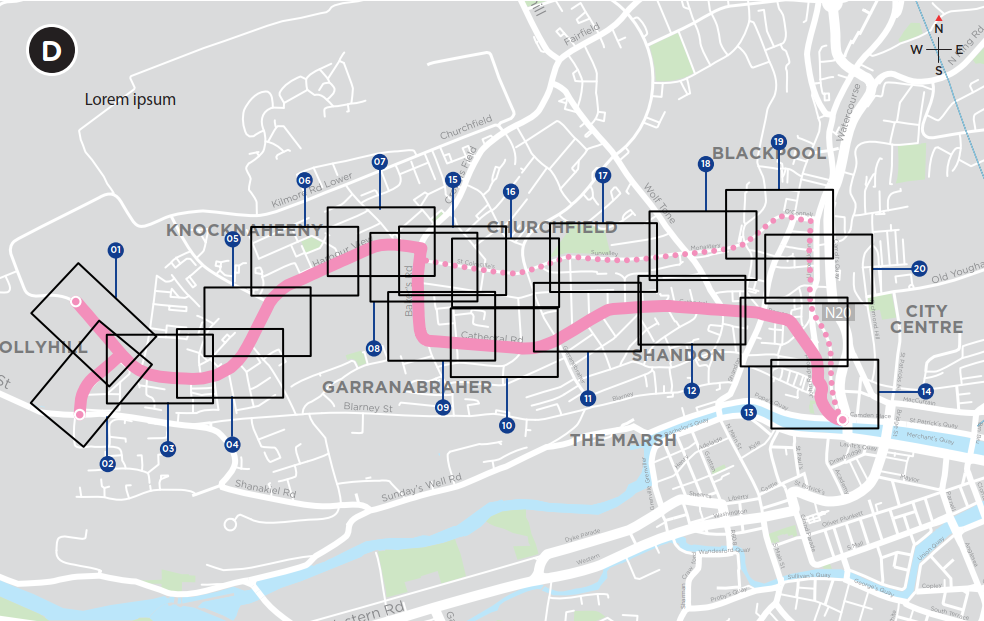 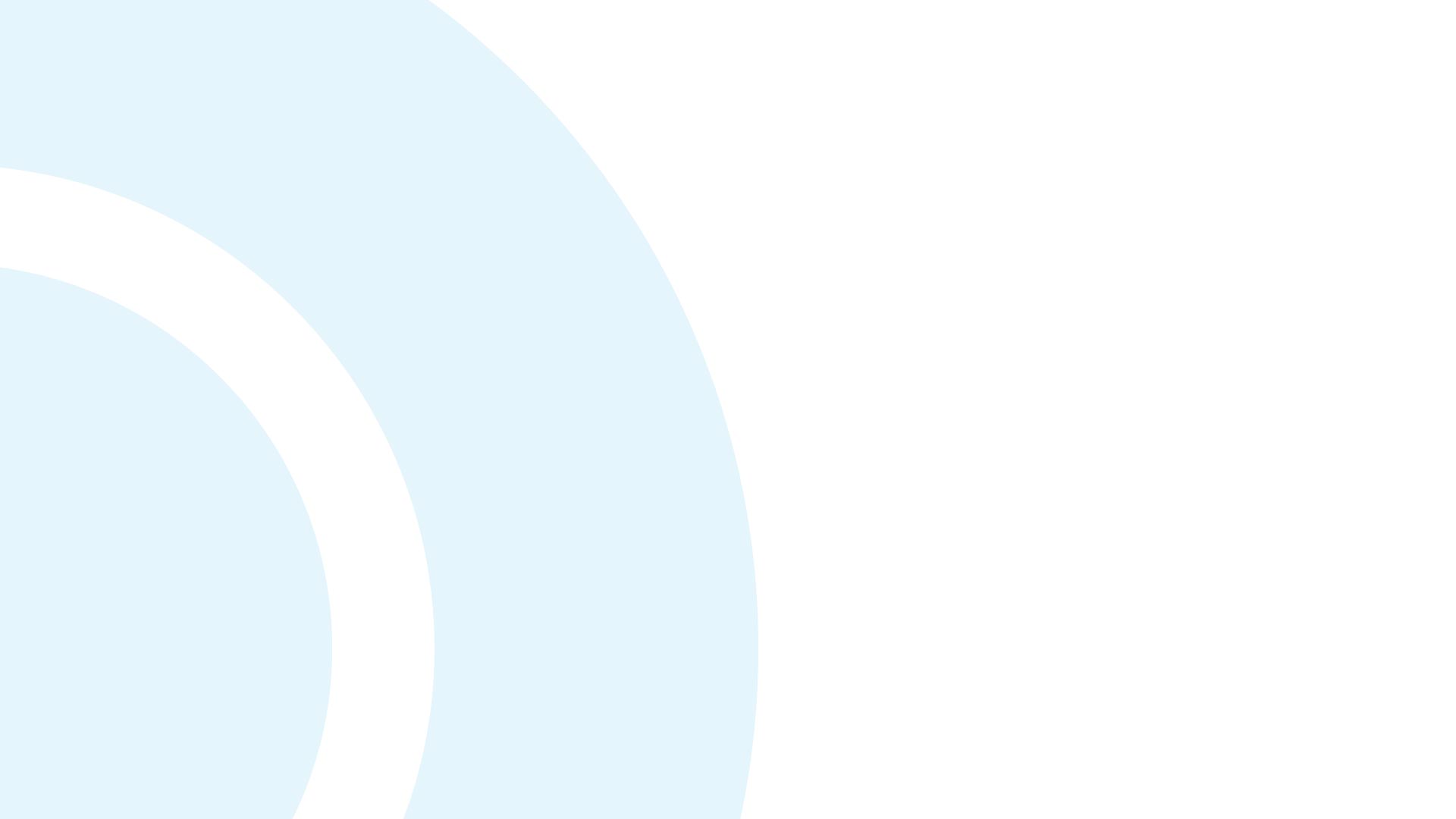 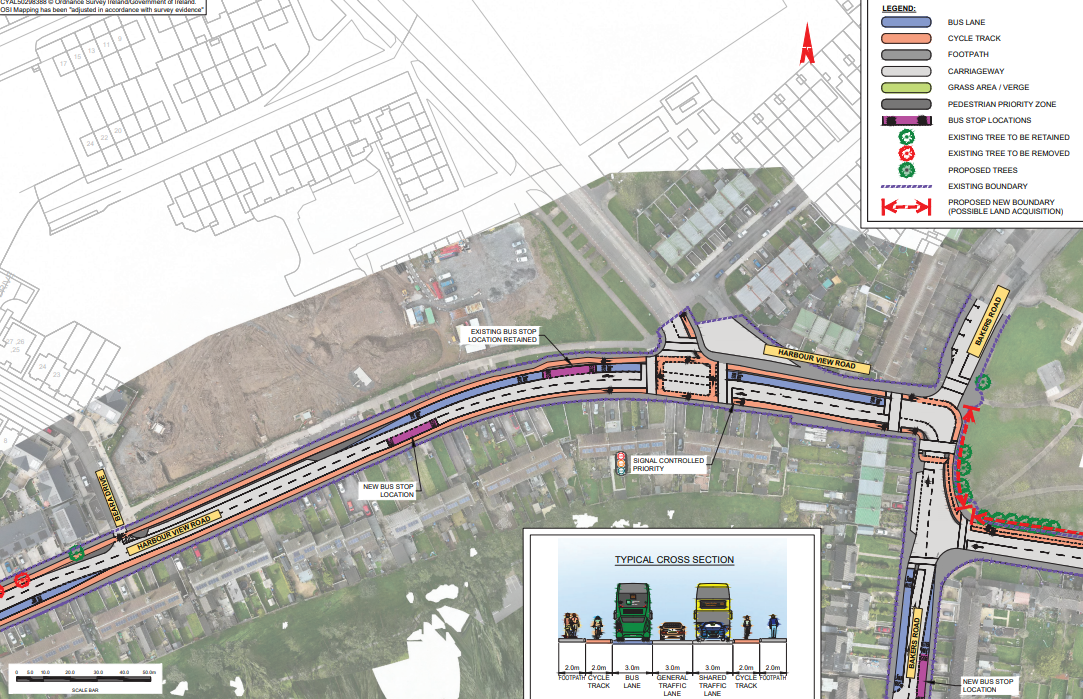 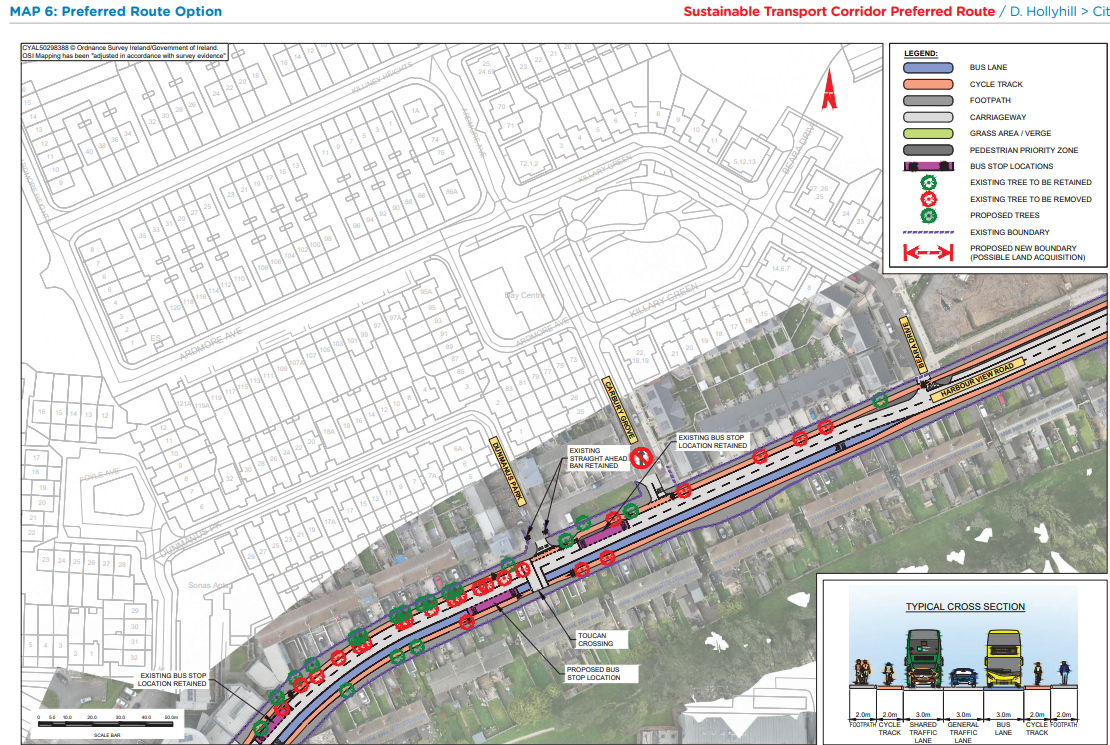 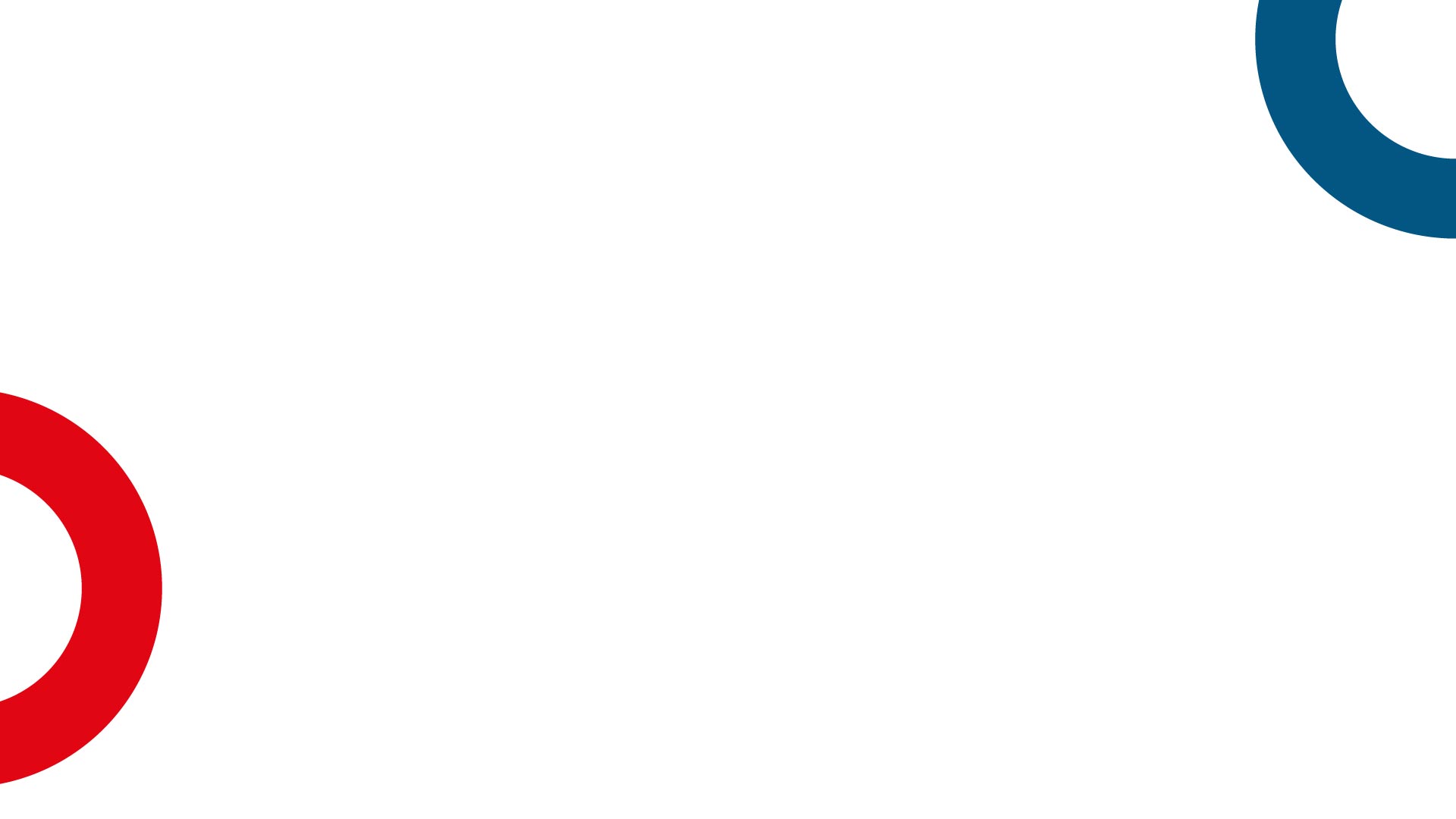 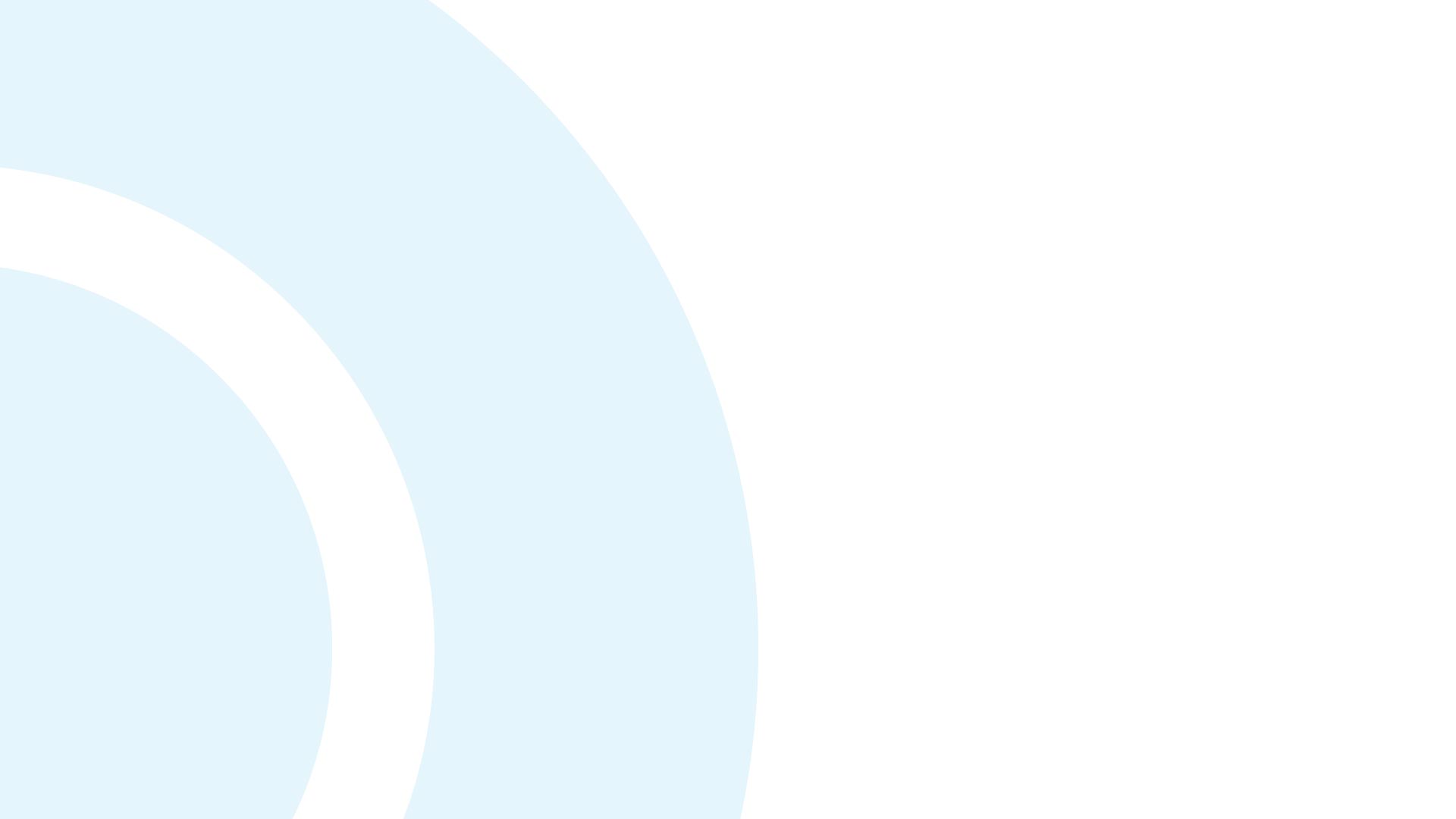 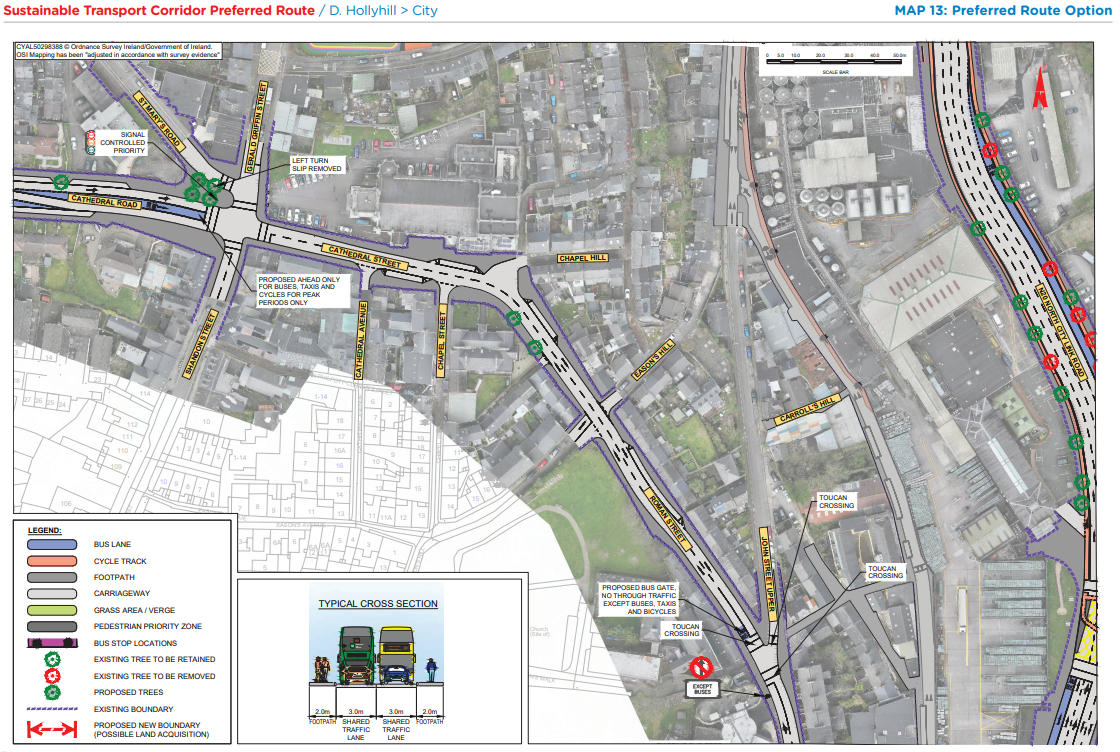 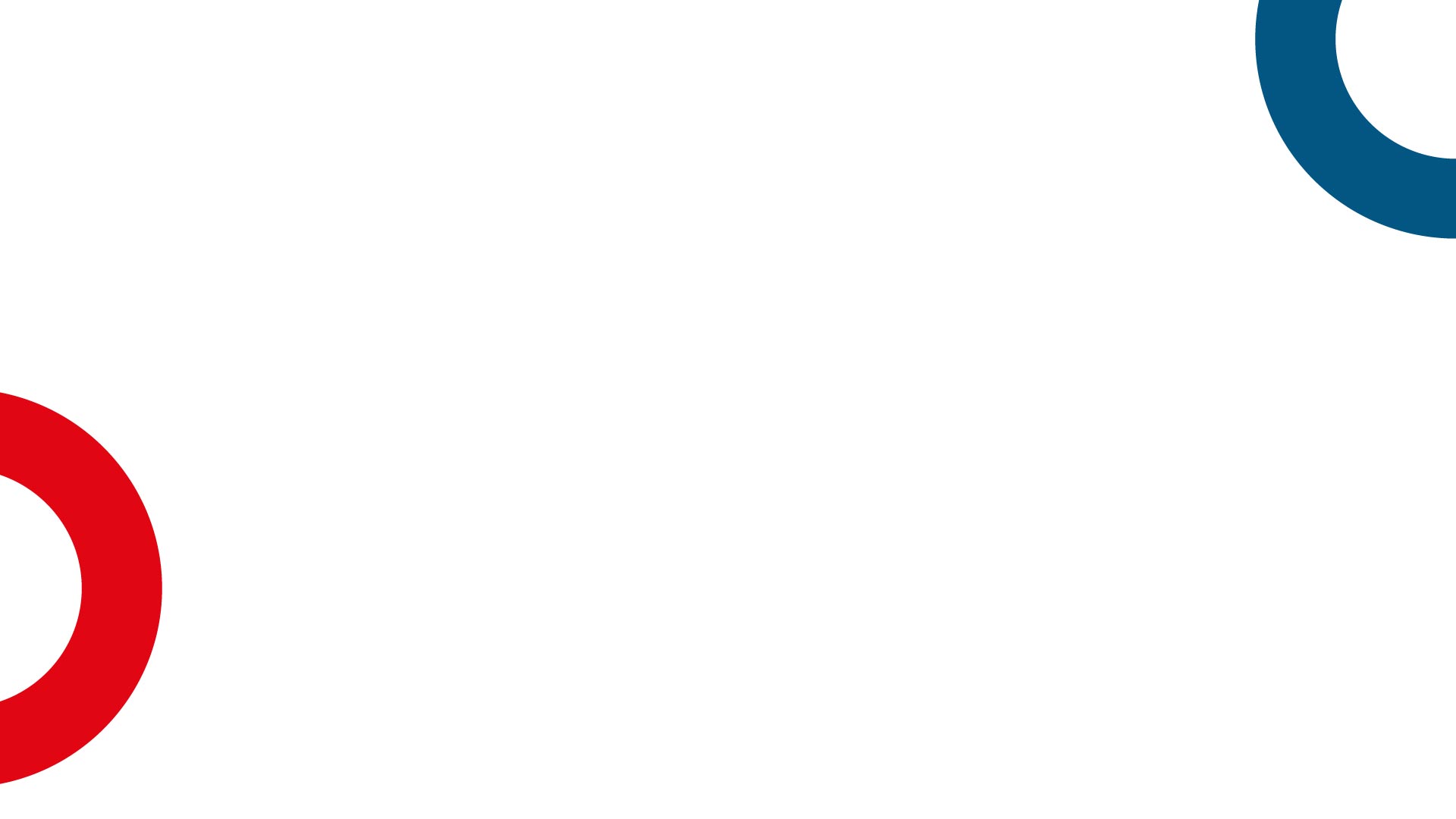 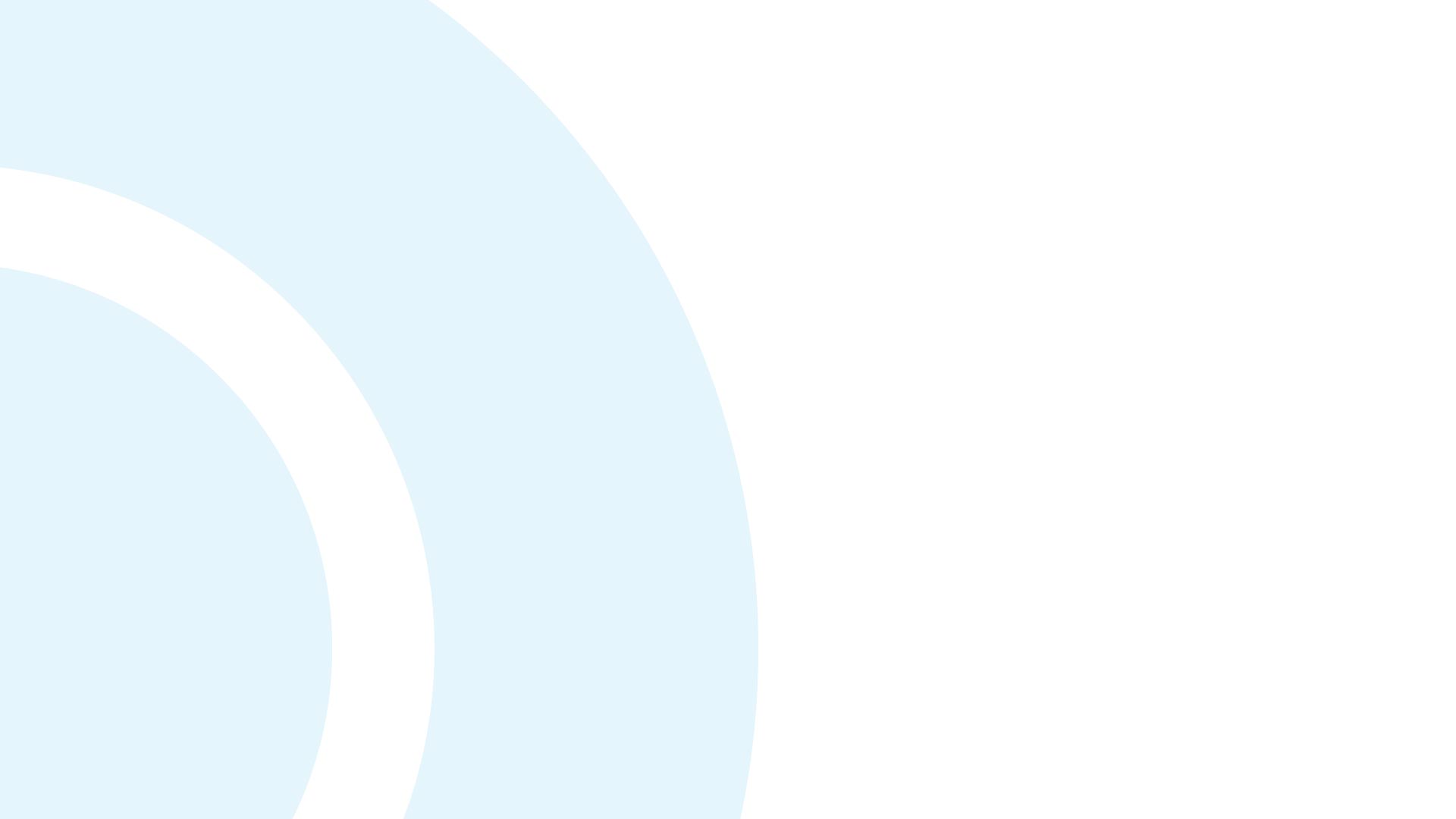 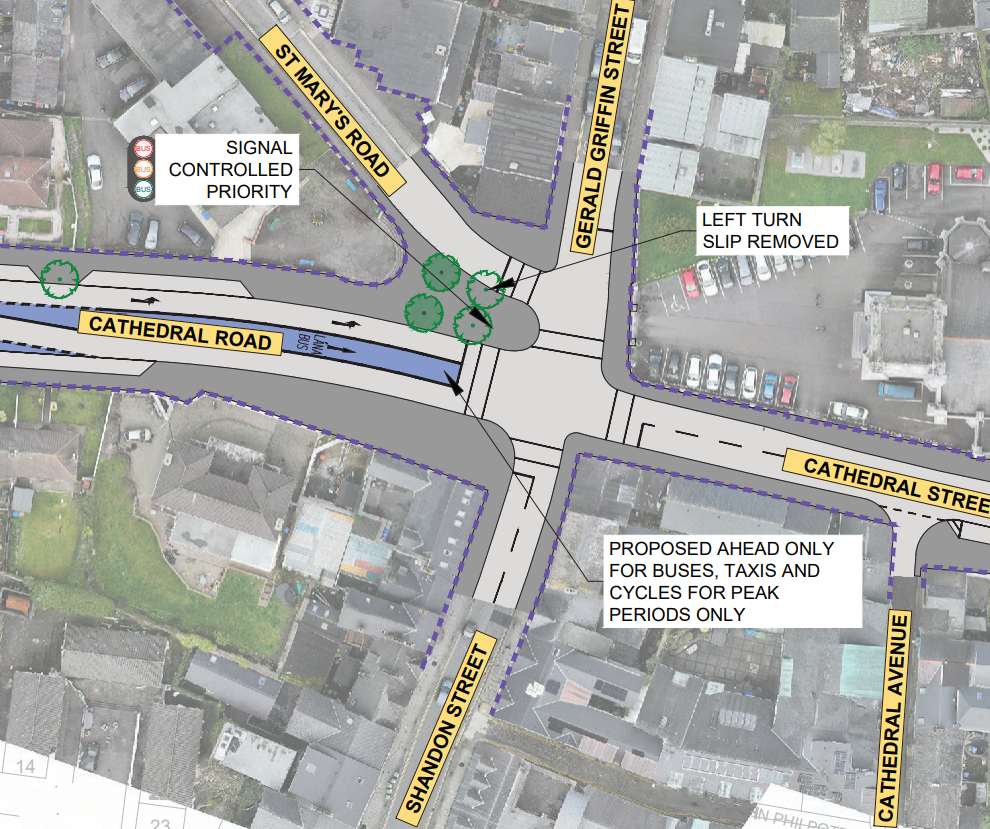 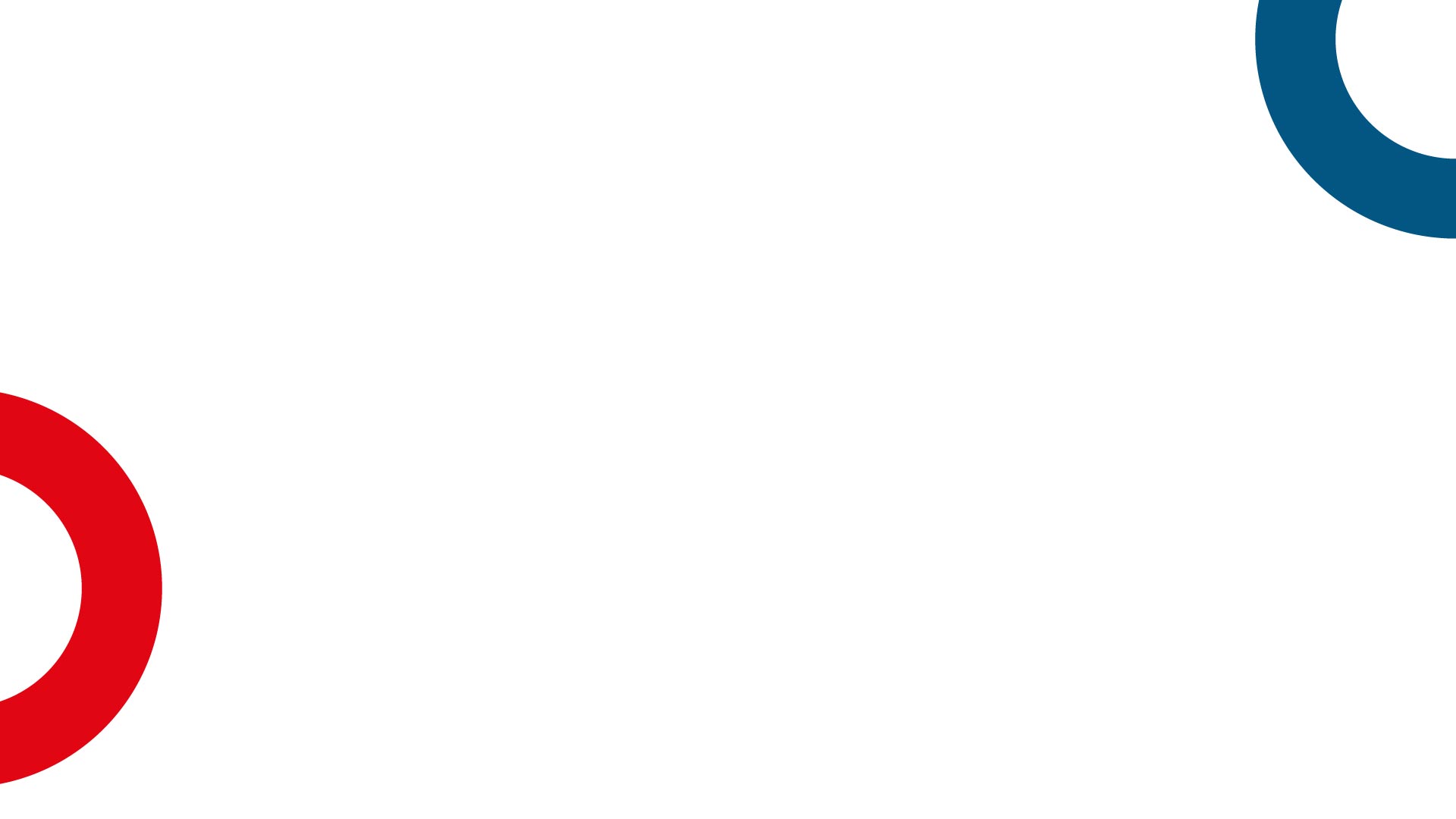 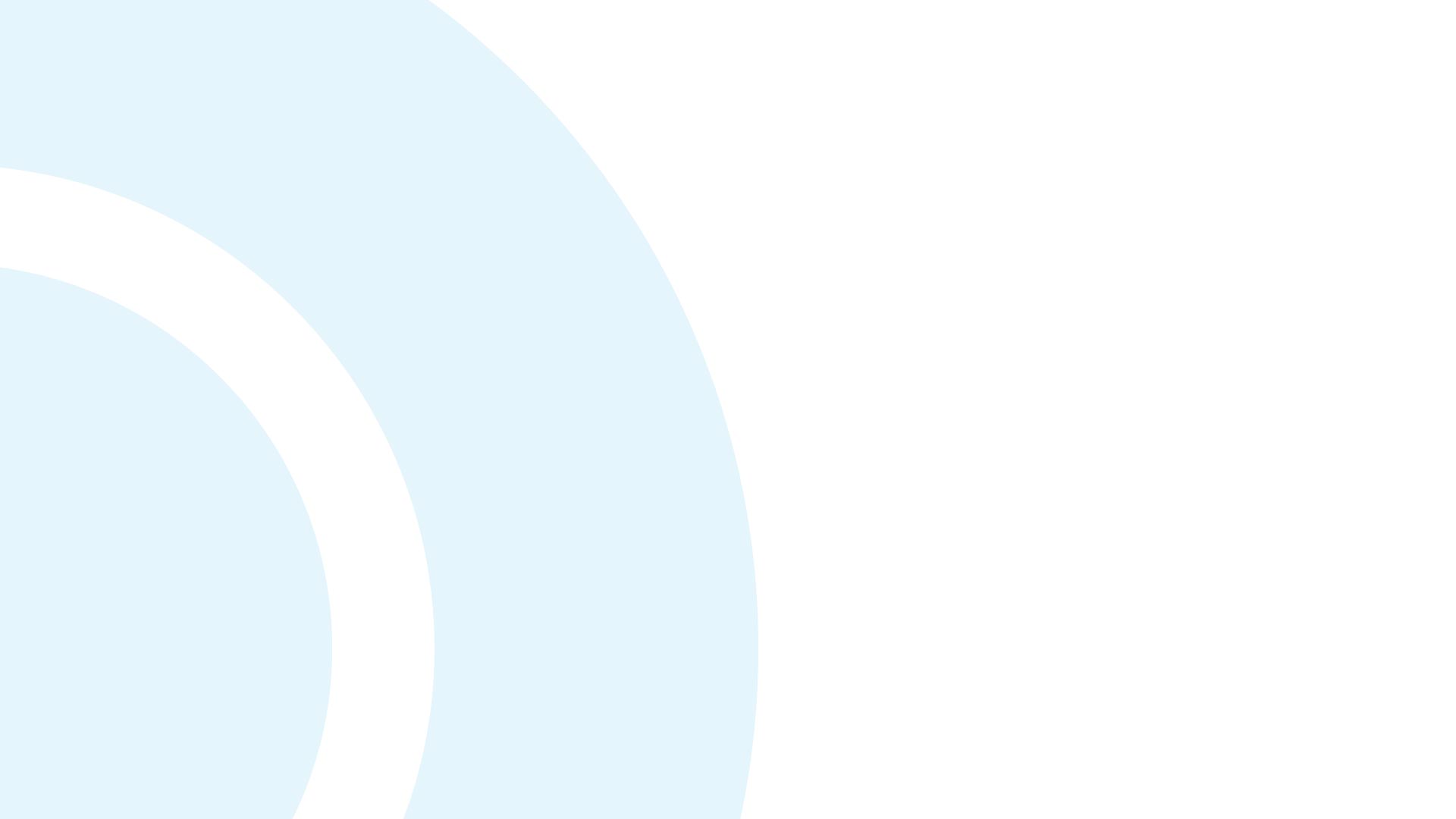 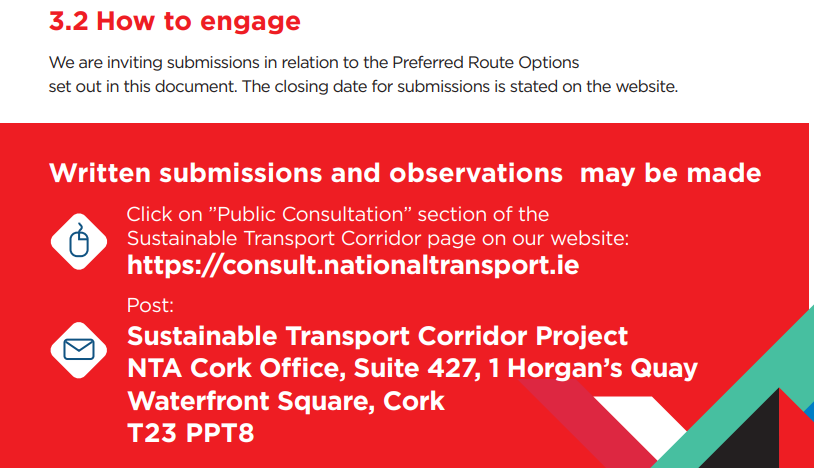 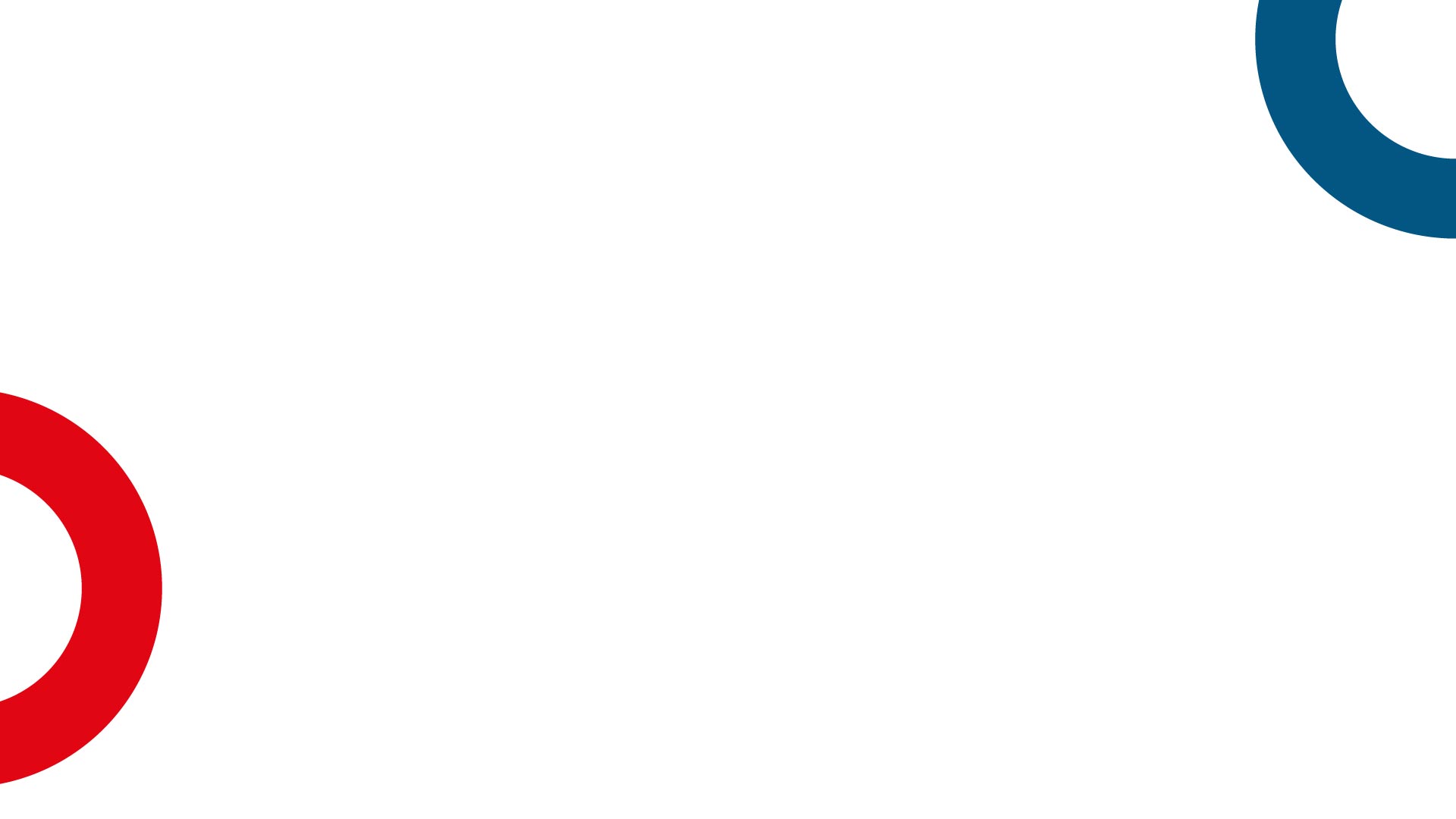 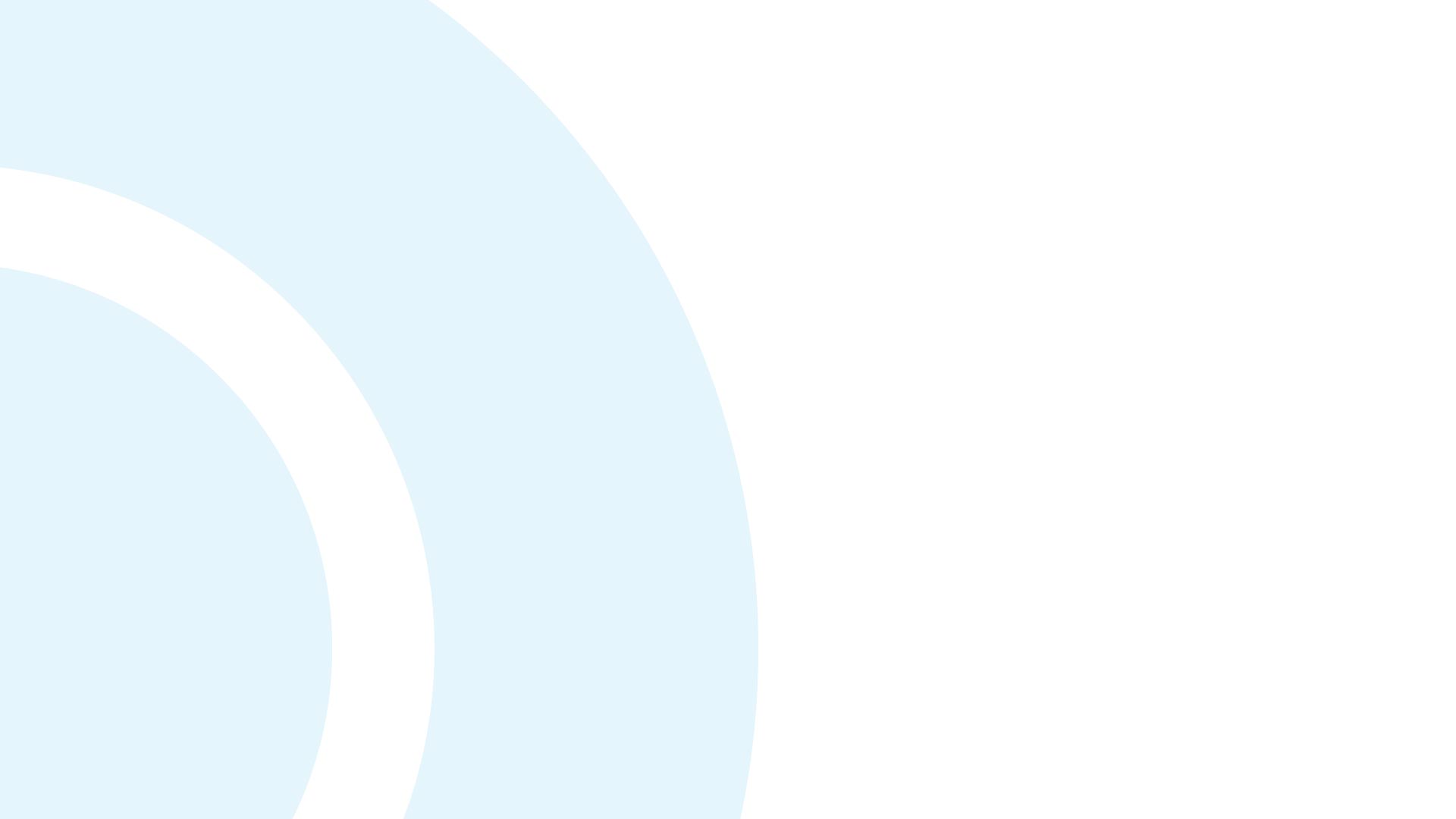 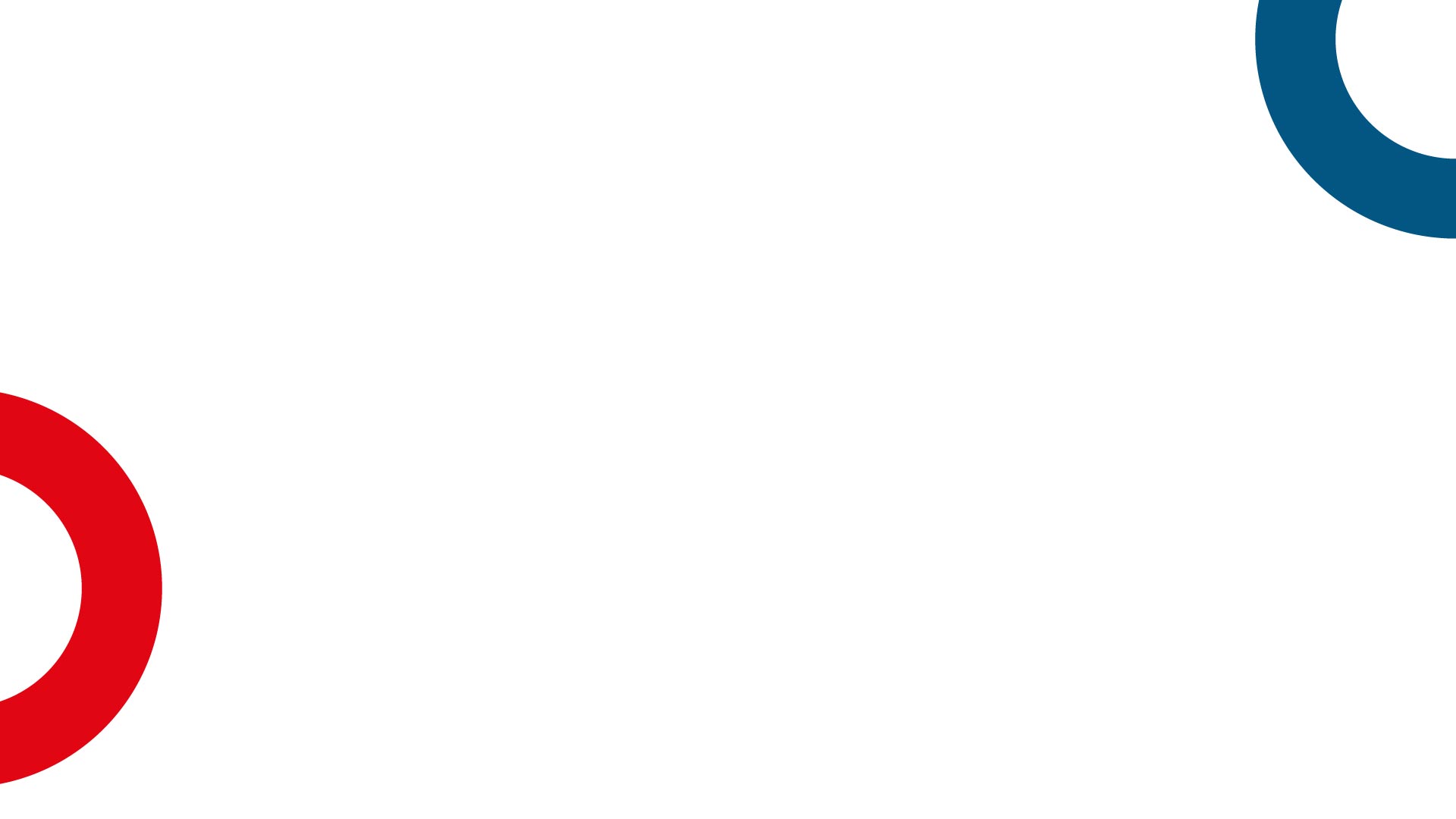